Amateurfunk
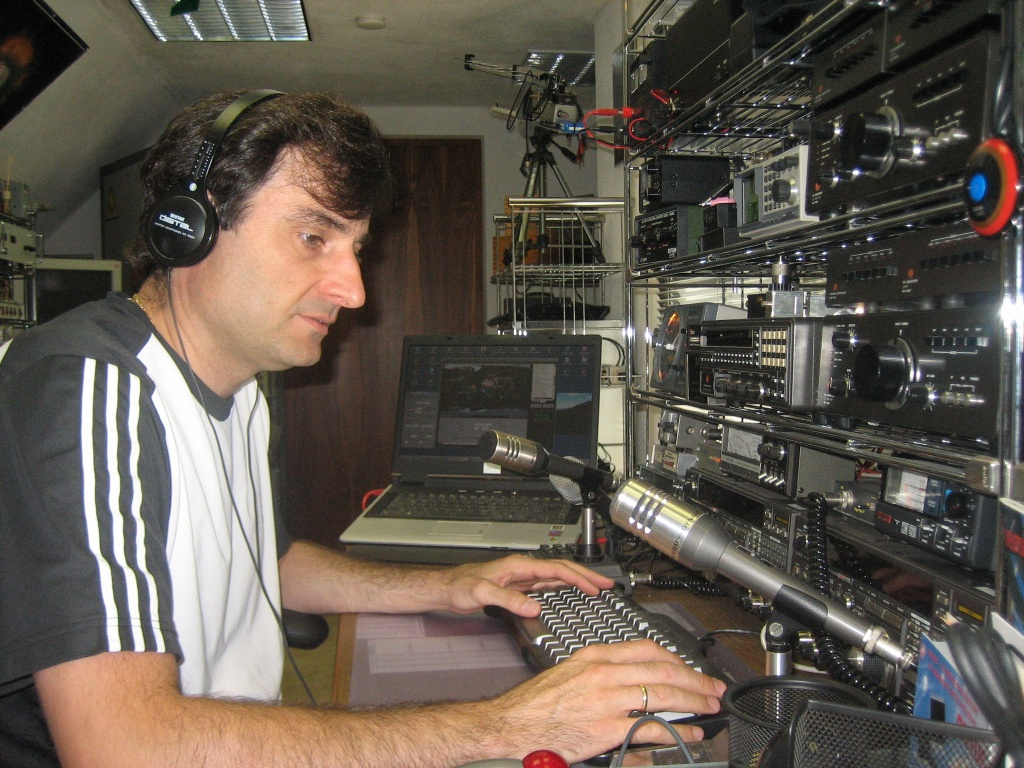 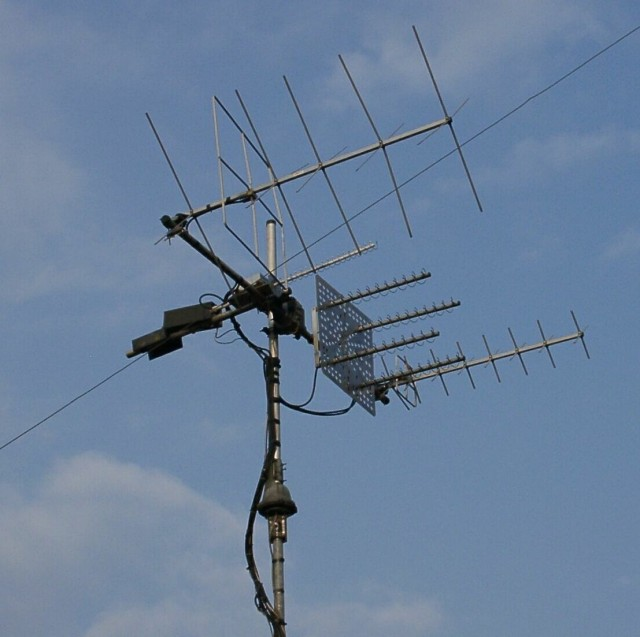 Matthias Bopp
DD1US

Freiburg, den 27.03.2014
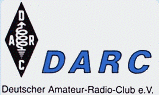 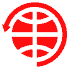 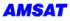 Fragestellungen
Was ist Amateurfunk ?
Wozu ist das gut ?
Was kann man damit alles machen ?
Wann darf ich selber funken  ?
Wie weit kann ich funken ?
Was braucht man dazu ?
Was ist Amateurfunk über Satelliten ?



.
Was ist Amateurfunk?
Amateurfunk ist eine technisch-wissenschaftliche Freizeitbeschäftigung – ein sehr interessantes und vielseitiges Hobby ! 

Amateurfunk (im Gegensatz zum CB-Funk) darf nur derjenige ausüben, der bei der Bundesnetzagentur (BNetzA) eine Prüfung abgelegt hat und im Besitz eines Amateurfunkzeugnisses ist. 

Bei bestandener Prüfung bekommt jeder Funkamateur ein individuelles Rufzeichen zugeteilt, das er bei jeder Funkverbindung verwenden muss und das Auskunft über das Heimatland, teilweise über die Region und über die Genehmigungsklasse gibt. Mein Rufzeichen ist DD1US. Im internationalen Buchstabieralphabet, welches wir Funkamateure nutzen, ist dies „Delta-Delta-Eins-Uniform-Sierra“.

Weltweit gibt es ca. 2 Million lizenzierte Funkamateure. In Deutschland gibt es ca. 70.000 lizenzierte Funkamateure.

Funkamateure dürfen in den ihnen zugewiesenen Frequenzbereichen ihren Funkbetrieb in definierten Betriebsarten und Leistungsklassen durchführen.
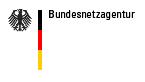 Was ist speziell am Amateurfunk ?
Der Amateurfunk verbindet Gleichgesinnte auf der ganzen Welt. Für Funkamateure gibt es keine ethnischen, nationalen oder religiösen Grenzen in der Kommunikation zwischen Menschen.

Die Verbindungen werden abgewickelt: 
• direkt (inklusive Reflektionen an Objekten wie dem Mond)
• über Relaisstationen
• über Satellit (wir Funkamateure haben eigene Satelliten) 

Funkamateure dürfen ihre Funkgeräte, Antennen und Hilfsgeräte selbst bauen oder kommerzielle Geräte modifizieren. Sie sorgen selbstständig für die Einhaltung der gesetzlichen Grenzwerte. Viele der heutzutage kommerziell genutzten und für selbstverständlich empfundenen Techniken haben ihren Ursprung im Amateurfunk.
Was ist speziell am Amateurfunk ?
Funkamateure dürfen ihre Funkgeräte, Antennen und Hilfsgeräte selbst bauen oder kommerzielle Geräte modifizieren. Sie sorgen selbstständig für die Einhaltung der gesetzlichen Grenzwerte.
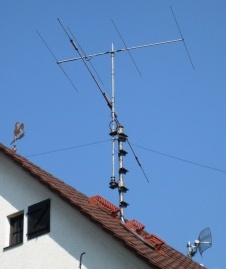 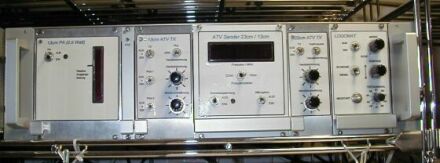 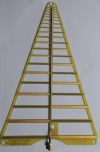 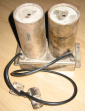 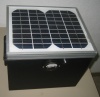 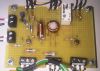 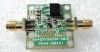 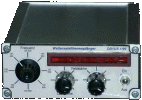 Was kann man damit machen ?
Telegrafie (CW) und Sprechfunk (SSB, FM, AM) auf Kurzwelle
Datenfunk (RTTY, PSK31, AMTOR, SSTV, FAX) auf Kurzwelle und UKW
Stationärer (FM, SSB) und mobiler (FM) Sprechfunk  auf UKW
Verbindungen über Relaisfunkstellen (FM)
Amateurfunk – Fernsehen (ATV, DATV)
Verbindungen über Reflektionen an Mond, Meteoriten und Wolken (CW, SSB)
Amateurfunk über Satelliten (CW, SSB, FM, SSTV, FAX, Packet Radio, APRS)
Wie weit kann man funken ?
Auf der Kurzwelle kann man die ganze Welt mit recht einfachen Mitteln erreichen. 
Auf UKW ist es möglich, bei bestimmten Ausbreitungsbedingungen oder über Relais oder Ballons Verbindungen innerhalb Europas aufzubauen.
Über Satelliten erreicht man alle Kontinente.
Geräte für UKW
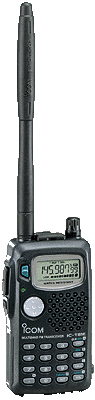 Handfunkgeräte
Im Bereich von 144 MHz bis 1.3 GHz.
Mit Leistungen bis ca. 5 Watt
Mit solchen Geräten, fast so klein wie ein Handy, kann man über eine Relaisfunkstelle Hunderte von Kilometern überbrücken.
Man darf auch Richtantennen anschließen und kann so die Reichweite erhöhen.
Mobilfunkgeräte
Sind im Auto fest eingebaut zu empfehlen. Leistung bis ca. 40 Watt.
Heimstationen
Verfügen über höhere Ausgangsleistungen (bis 100 Watt) und unterstützen meist mehr Modulationsverfahren.
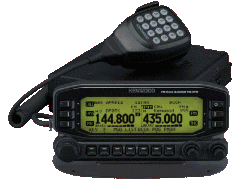 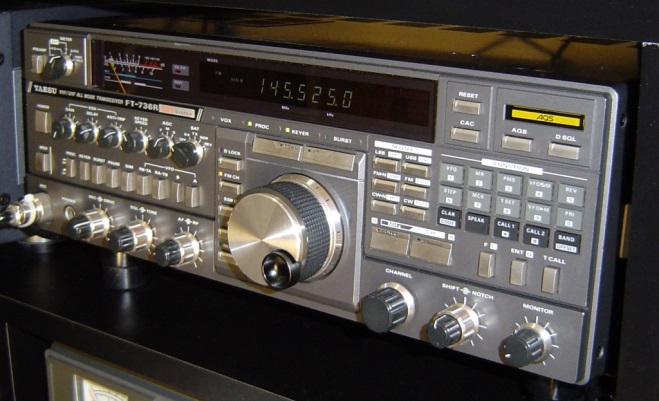 Geräte für Kurzwelle
Kurzwellengeräte fürweltweite Verbindungen:
Im Bereich von 1,8 MHz bis 50 MHz
Mit Leistungen meistca. 100 Watt
Stationär oder auch mobil aus dem Auto oder portabel
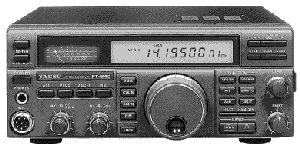 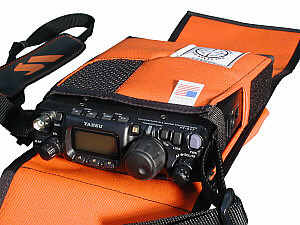 Antennen
Jedes Funkgerät benötigt eine Antenne

für Kurzwelle sind es meist Langdrahtantennen oder drehbare Richtantennen

auf UKW  werden oft vertikaleRundstrahlantennen oder auch drehbare Richtantennen eingesetzt
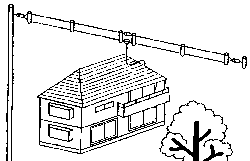 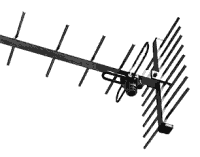 Kurzwelle
Funkverbindungen bis zur entgegengesetzten Erdhälfte kommen durch Reflektionen an der Ionosphäre zustande.

So sind weltweite Kontakte möglich in Abhängigkeit von Frequenz, Uhrzeit und Ausbreitungsbedingungen.
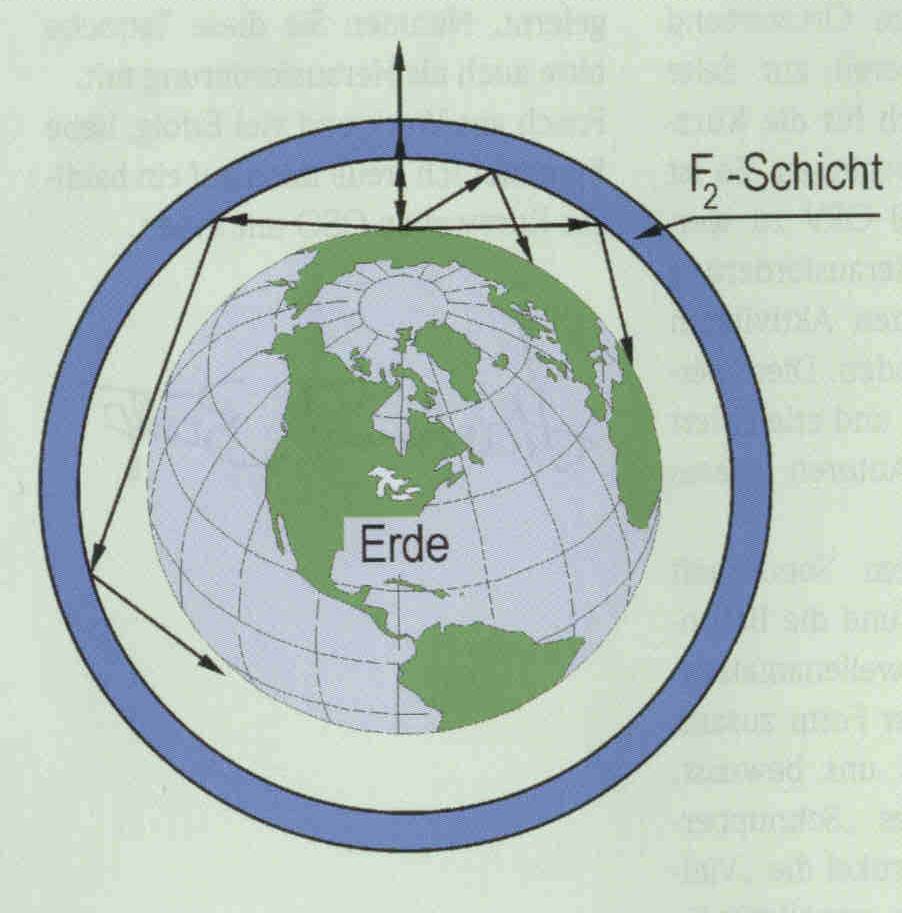 UKW-Relaisfunkstellen
UKW-Funkwellen breiten sich geradlinig (wie Lichtstrahlen) aus.
Hohe Berge oder Hauswände sind daher ein Hindernis. 
Funkamateure überwinden sie durch eigene Relaisfunkstellen. Durch solche Relais auf exponierten Standorten wie hohen Bergen werden große Entfernungen überbrückt. 
Mit einem Handfunksprechgerät kann man bis zu mehreren 100 km überbrücken, wenn man eine Relaisfunkstation nutzt. Dies auch mit sehr kleinen Sendeleistungen von 1 bis 5 Watt.
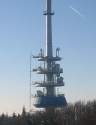 Amateurfunk von unterwegs
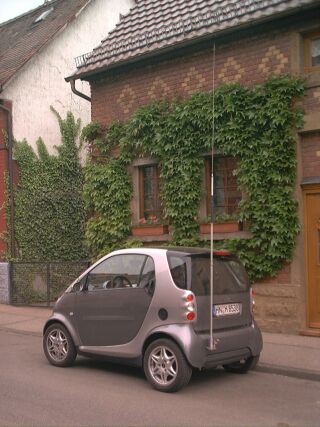 Aus dem Auto kann man auf UKW nicht nur die umliegenden Relais erreichen, sondern auf Kurzwelle auch weltweite Gespräche führen !
Weltweit  !
Morsen und Sprechfunk
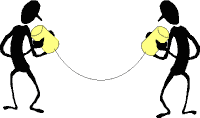 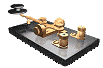 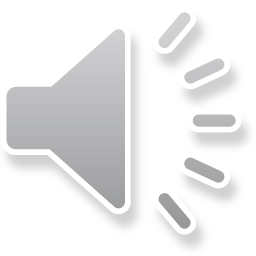 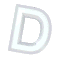 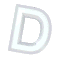 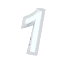 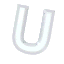 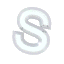 Alles hat mit Telegrafie (Morsen) angefangen.
Auch heute wird Telegrafie noch gerne genutzt. Es ist die einfachste Übertragungstechnik. Mit einfachen Sendern und Empfängern und mit kleinster Leistung können weltweite Verbindungen realisiert werden. 
Übrigens war es die erste digitale „Datenübertragung“ !
Allerdings dominieren heute Sprechfunk und digitale Übertragungsverfahren für Bild und Schrift. Auch die Sprechfunk und Videoübertragung wird zunehmend digitalisiert.
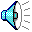 RTTY
Funkfernschreiben (radio teletype, RTTY) ist eine digitale Betriebsart, bei der die Kommunikation zwischen Fernschreibern über Funk durchgeführt wird.

Zeichen werden als  asynchroner serieller Bitstrom  nach dem Baudot-Code übertragen.

Dig. 0 / 1  mit  45,45 bit/sek  auf Kurzwelle mit Frequenzumtastung 170 Hz shift (FSK)oder Tonfrequenzen 1275 Hz / 1445 Hz (AFSK)
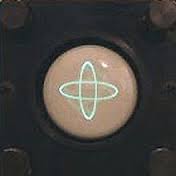 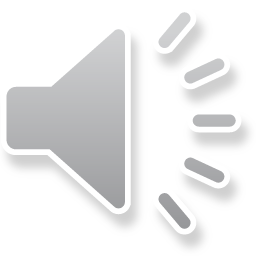 PSK31
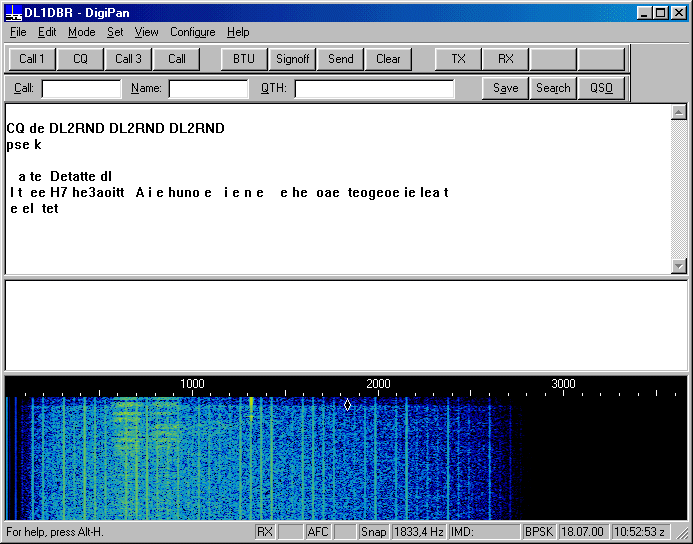 Ein PC mit Soundkarte und ein Weltempfänger reichen aus, um auf Kurzwelle  Fernschreibsignale im Format PSK31 zu empfangen und zu dekodieren.
Mit kleinster Sendeleistung(5 Watt) ist europaweiter Funkverkehr möglich.
PSK31 ist eine sehr einfache, preiswerte, störunempfind-liche, aber auch langsame Betriebsart (31 bit/sek).
Bei PSK31 erfolgt eine Phasen-Umtastung im Nullpunkt des NF-Signals.
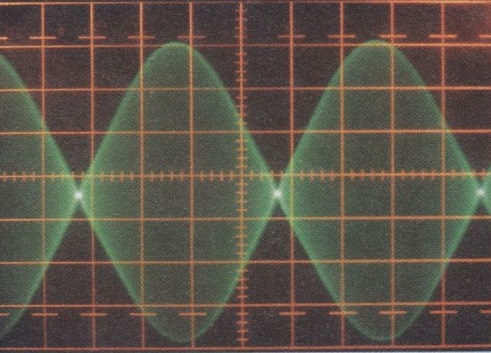 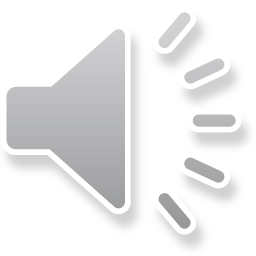 Packet Radio
Packet Radio ist ein Verfahren zur digitalen Datenübertragung im Amateurfunk. 
Die Informationen werden in Datenpaketen ausgesendet und beim Empfänger wieder zusammengesetzt.
Dadurch können Rechner drahtlos und mit automatischer Fehlerkorrektur miteinander kommunizieren.
Am Anfang standen Übertragungsraten von 1200 oder 9600 Baud (bit/sek).
Heute wird es durch ein WLAN-ähnliches Netzwerk mit dem Namen HamNet ergänzt.
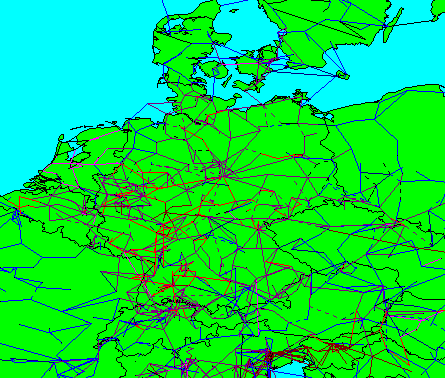 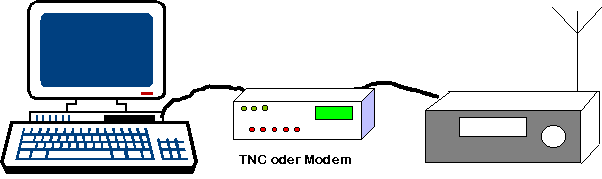 APRS
Das Automatic Packet Reporting System (APRS) überträgt: 
Standort, Geschwindigkeit (GPS-Daten)
Wetterdaten
Sonstige Messwerte 
Damit können über Funk und Internet solche Daten weltweit an eine große Gruppe von Empfangsstationen vermittelt werden.

Die Datenübertragung erfolgt mit 1200 Baud, meist auf 144.800 Mhz in Packet Radio (AFSK, AX.25).

Mittels APRS können beispielsweise Fahrzeug-, Ballon- und Satellitentrackingsysteme realisiert werden.

APRS ist auch insbesondere in Notfunknetzen sehr hilfreich.
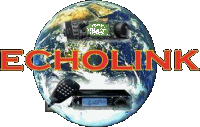 EchoLink   (VoIP)
Jeder lizenzierte Funkamateur kann sich per EchoLink über Funk ins Internet und darüber mit einem anderen Funkamateur verbinden.
So kann man von zu Hause oder aus dem Auto weltweite Sprach- und Datenkontakte aufbauen.
Über das Internet können so auch beliebig weit von-einander entfernte Relais-funkstellen miteinander verknüpft werden.
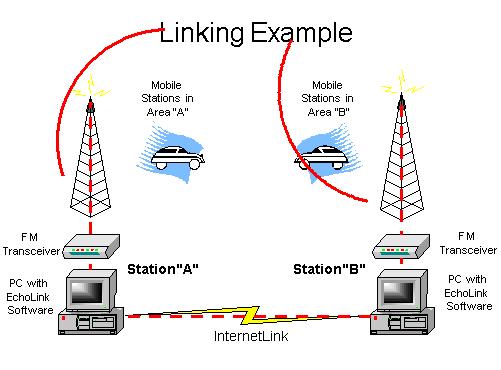 SSTV (Slow Scan Television)
Bei dem SSTV (Slow Scan TV) Verfahren werden Bilder in ca. 8 Sekunden übertragen.

Ein PC mit geeigneter Software dekodiert das Empfangssignal eines einfachen  Weltempfängers und stellt die Bilder dar.

Ersetzt man den Empfänger durch ein Funkgerät, so kann man auch selbst Bilder weltweit versenden.
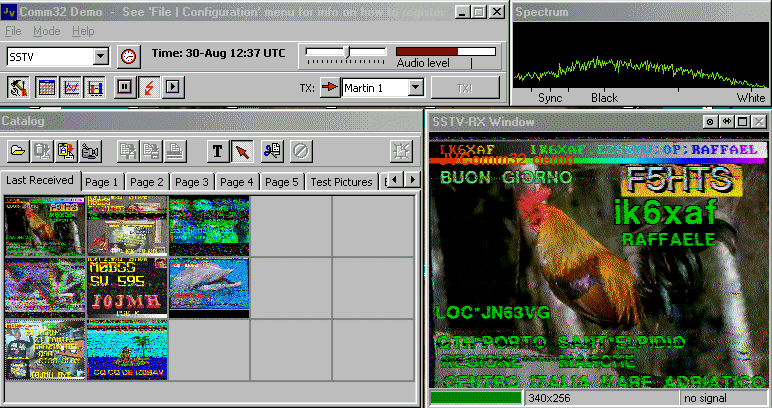 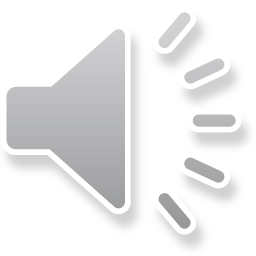 Amateur-Fernsehen  ( ATV )
Funkamateure betreiben eigene Fernsehsender und Umsetzer, um sich nicht nur gegenseitig zu sprechen, sondern auch zu sehen.
Verwendet werden dem kommerziellen Fernsehen ähnliche Formate (analog oder digital), so dass kommerzielle Komponenten verwendet werden können.
Der Inhalt der Sendungen beschränkt sich auf technische und persönliche Themen.
Im Raum Freiburg gibt es ATV-Umsetzer auf dem Kaiserstuhl, auf dem Kandel und bald auch auf dem Hochblauen.
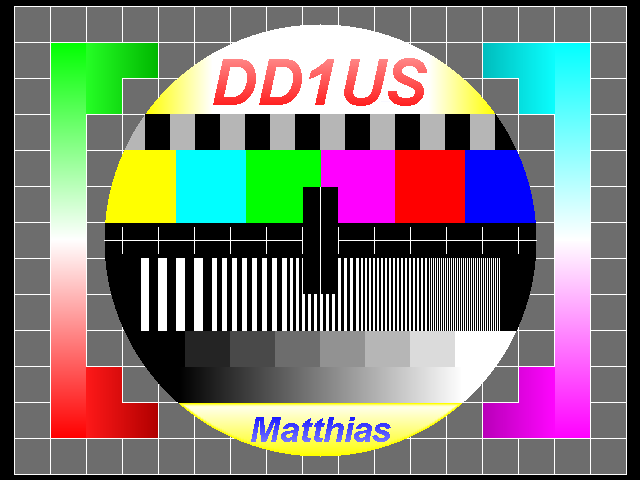 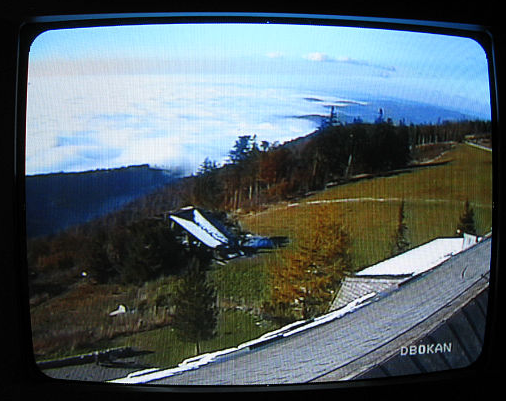 Ballon - Missionen
Richtungs- und Höhendaten verfolgen (GPS basierend)

Wetter- und Umweltdaten empfangen und analysieren

Kamerabilder live aus 30.000 m Höhe sehen
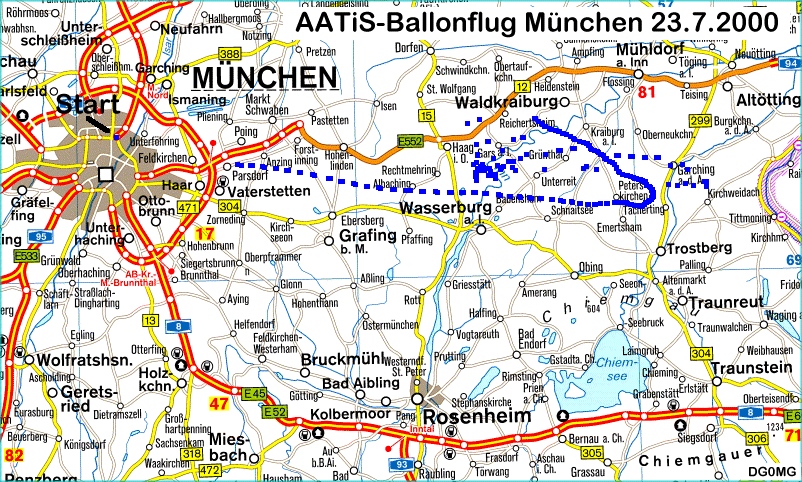 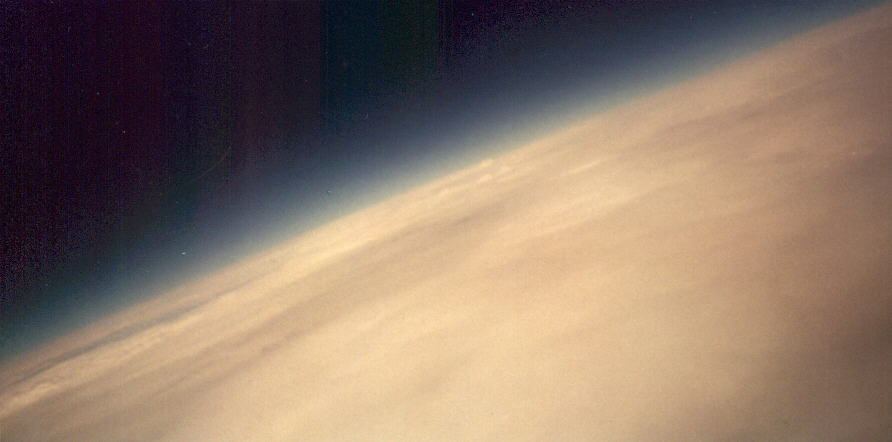 Ballon - Missionen
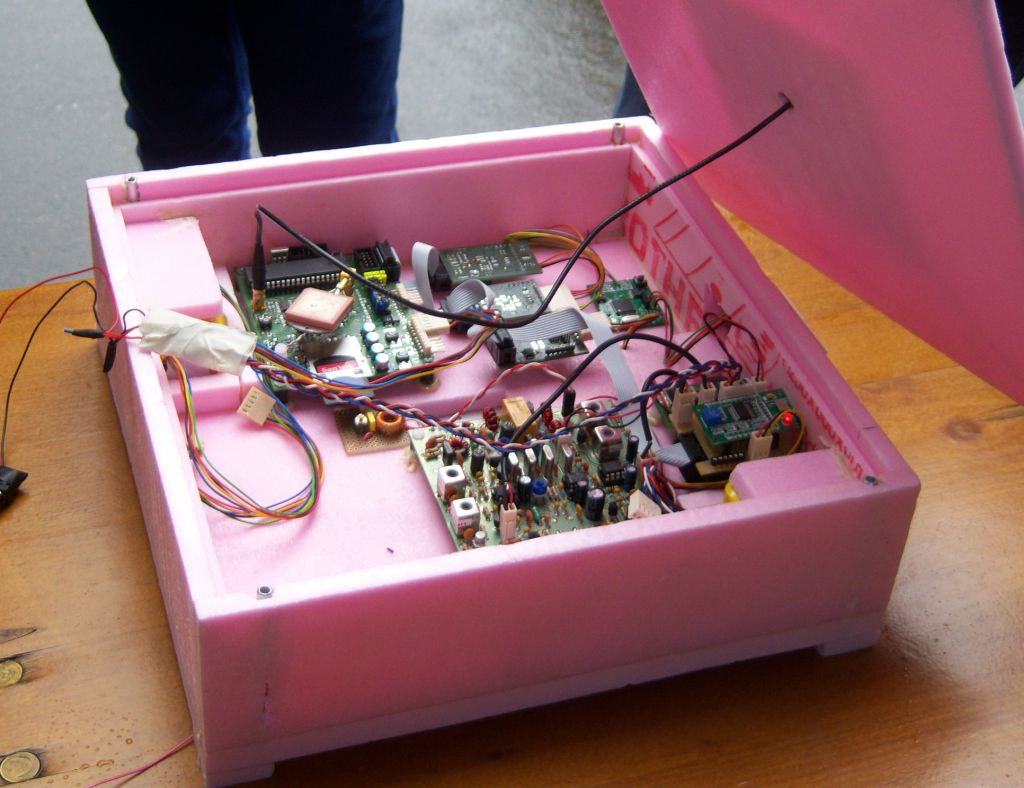 Die Hardware :
Ballon
Funkgerät
Antenne
Batterie
Steuerung
GPS-Empfänger
RADAR-    Reflektor
Ballon - Missionen
Bereits mit kleinen Handfunkgeräten kann man über Umsetzer in hochfliegenden Ballons Hunderte von Kilometern überbrücken oder von ihnen interessante Telemetrie empfangen und dekodieren
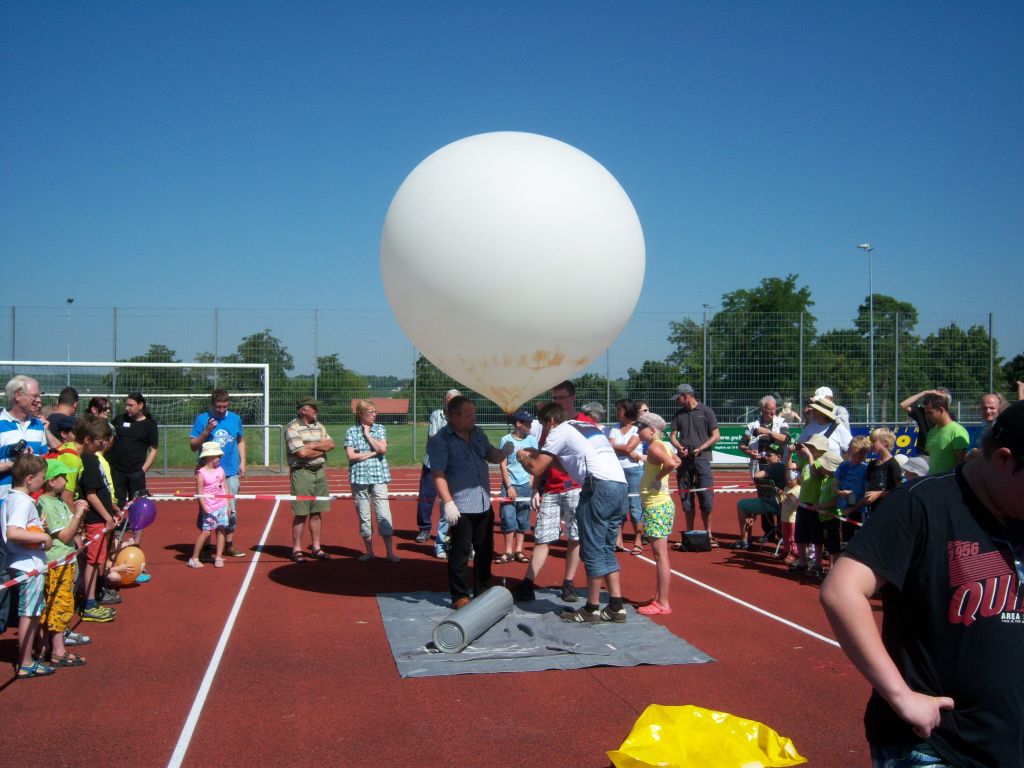 Meteor - Scatter
Einige Funkamateure nutzen kurzzeitige Reflektionen an Meteoritenschweifen.

Dies ist aber nur mittels spezieller Software möglich.
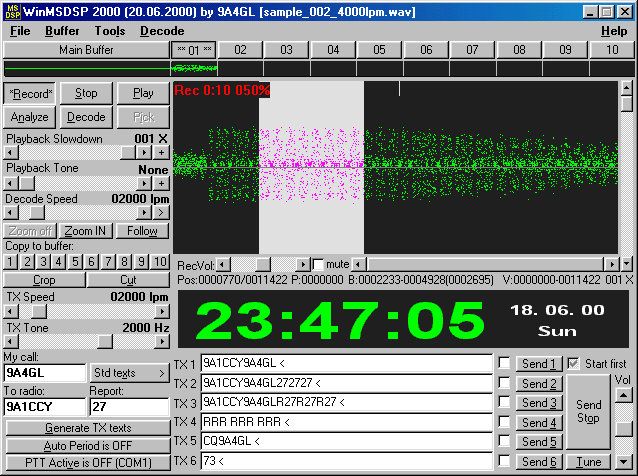 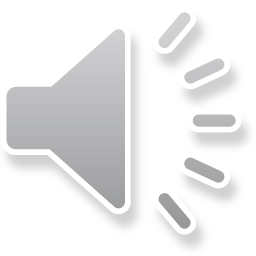 Wettbewerbe  (Contests)
Weltweite Wettbewerbe finden auf der „grünen Wiese“ statt.
Stromversorgung erfolgt mittels portablen Stromerzeugern.
Ziel ist es, möglichst viele Verbindungen und große Reichweiten zu erreichen.
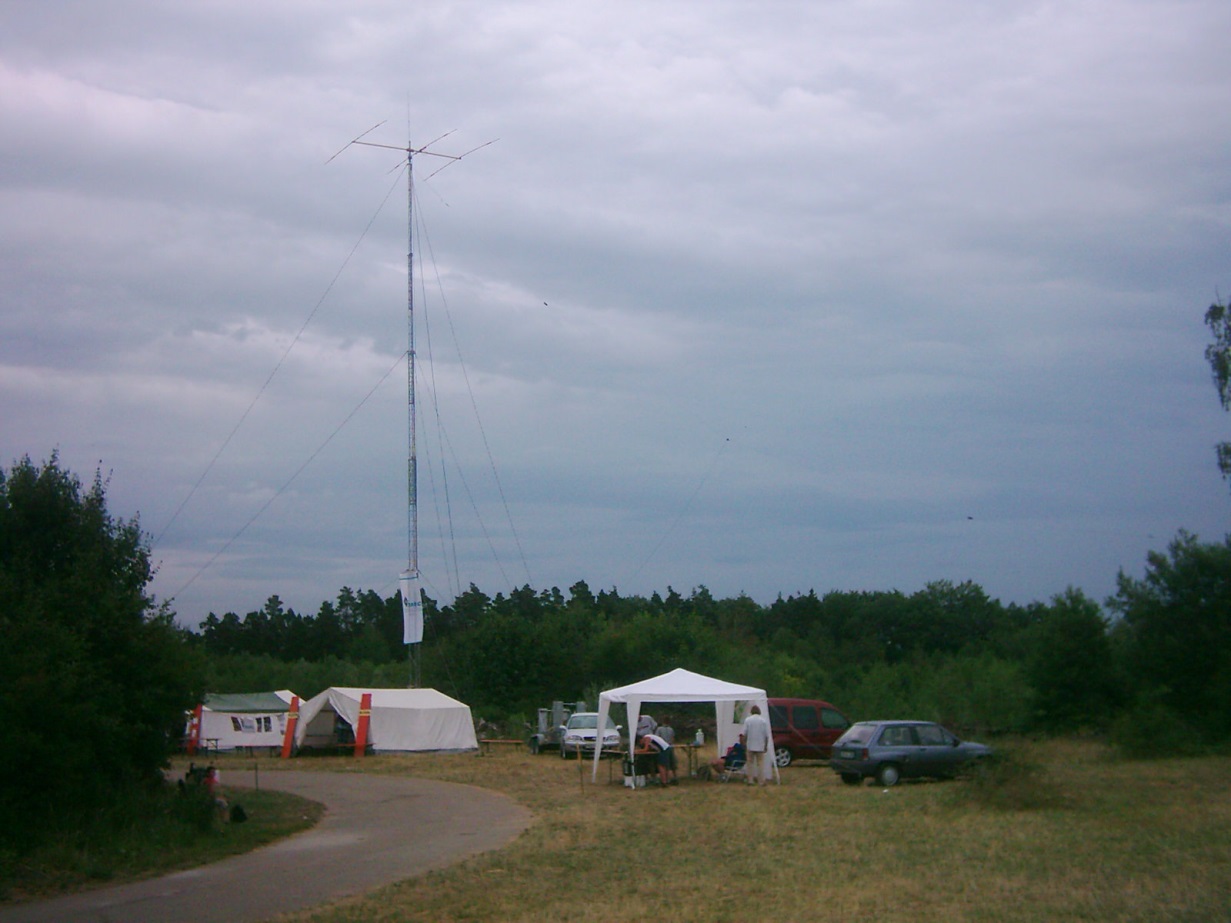 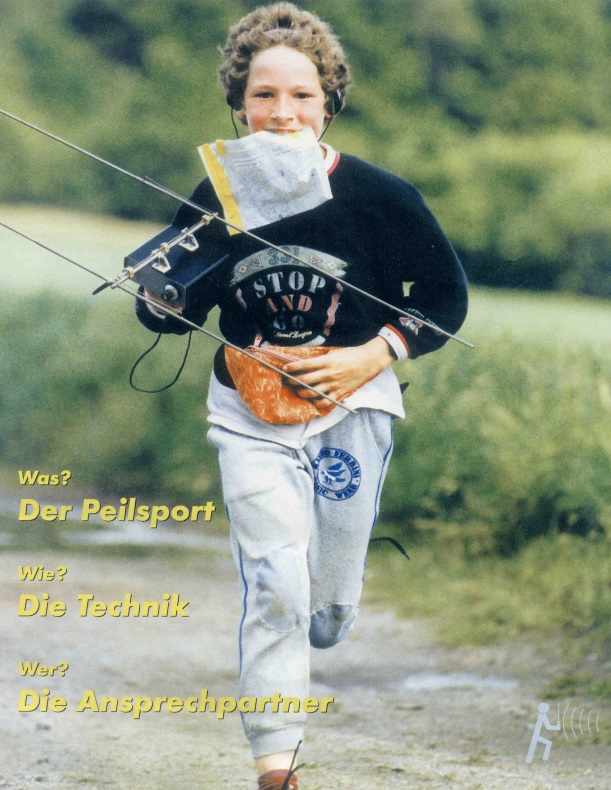 Funkpeilen
Hier gilt es mehrere versteckte  Funksender zu peilen und zu finden.
Es gibt sogar Peil-Weltmeisterschaften.
Ganz schön sportlich!
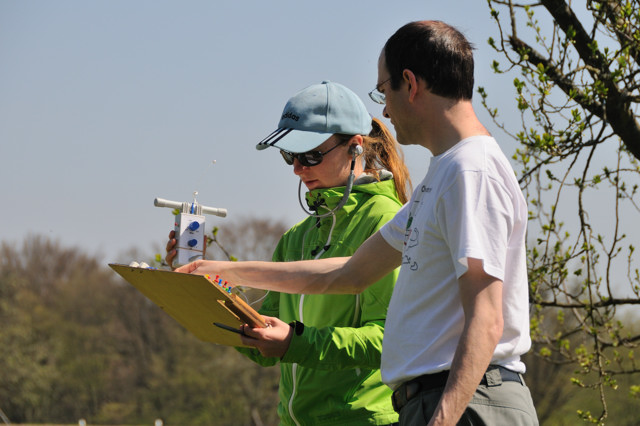 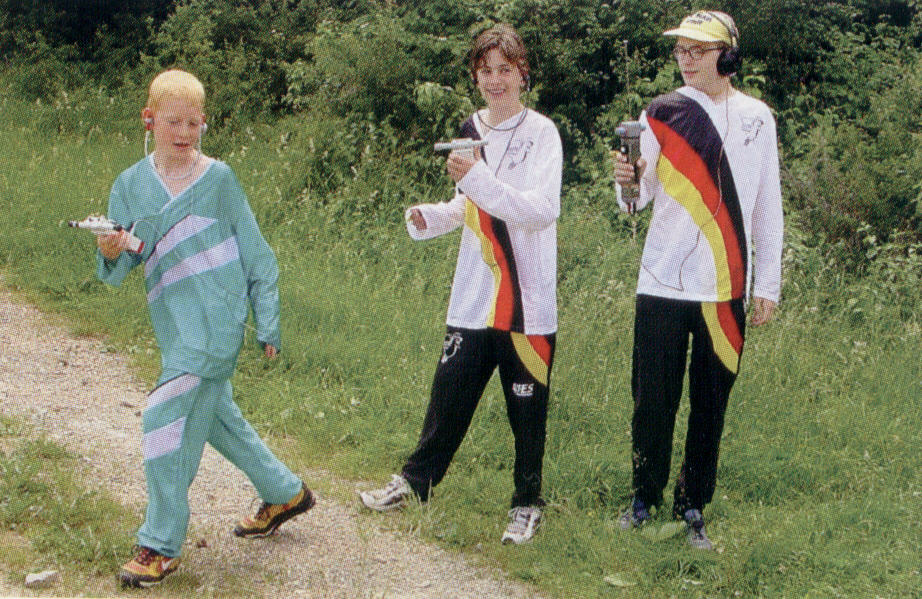 Ausbildung
Die Ausbildung zum Funkamateur und der Erwerb der Amateurfunklizenz fördern aktiv das technische Interesse junger Menschen.      
Kenntnisse und Fähigkeiten auf dem Gebiet der Elektro- und Nachrichtentechnik werden weiterentwickelt. 
Viele finden darüber den Wegin einen technischen Beruf.
Für viele ist der Amateurfunk auch eine aktive Unterstützung in der Berufsausbildung und oft auch ein Bonus bei Bewerbungen.
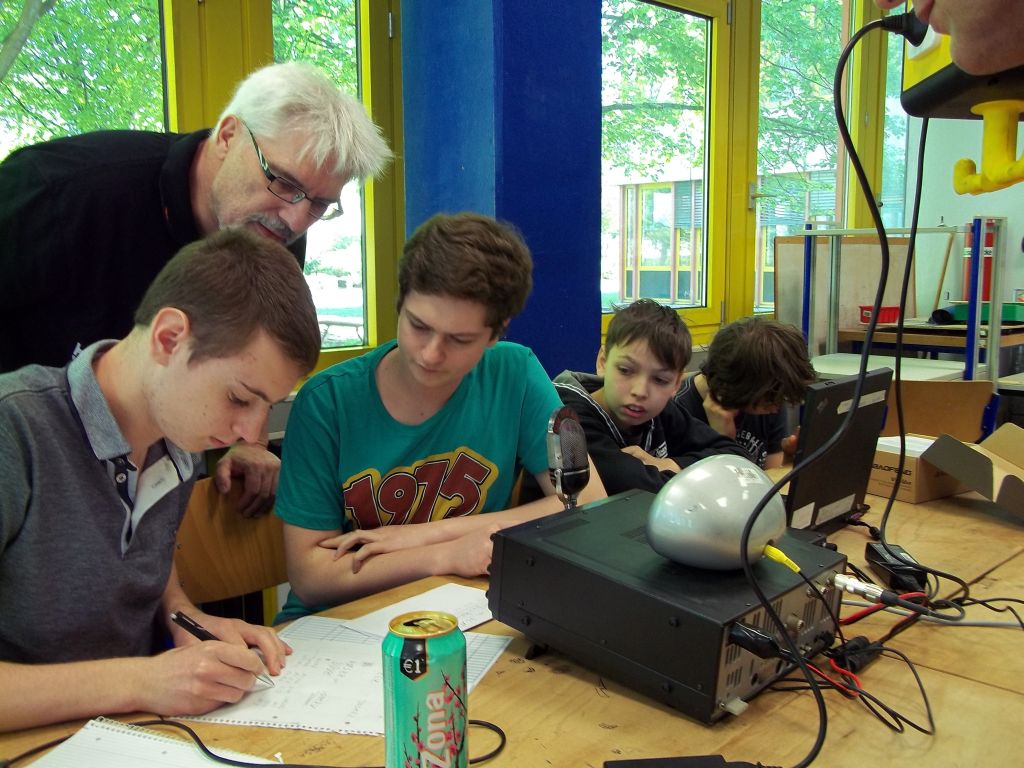 Notfunk
Was passiert, wenn flächendeckend der Strom ausfällt ? 
Nicht nur, dass es kein Licht mehr gibt und die Kühltruhe auftaut. Früher oder später ist auch keine Kommunikation mehr zwischen den Helfern der Polizei, der Feuerwehr und den Krankenwagen möglich. 
Handy ? Funktioniert nicht mehr !
Funkamateure betreiben kleine, aber leistungsfähige Funkstationen, die aus Akkus gespeist werden und durch Notstromversorgungen nachgeladen werden. Sie führen regelmäßige Not-funkübungen durch, um im Notfall die kommerziellen Dienste zu unterstützen.
Gerade bei internationalen Krisensituationen wie Naturkatastrophen bieten Funkamateure eine wichtige Hilfe bei der Kommunikation.
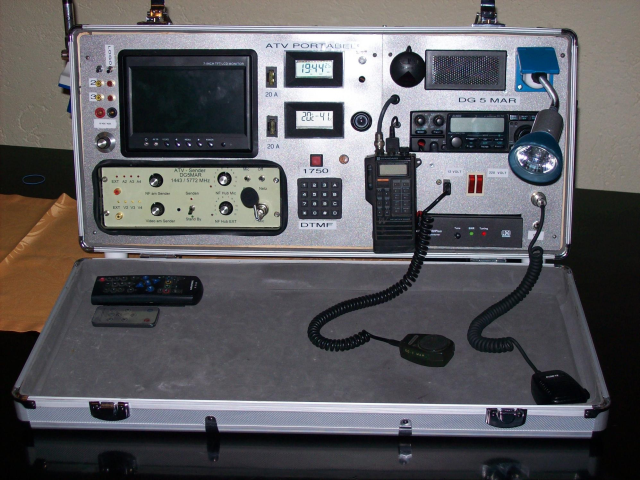 Organisation der Funkamateure
Ein großer Teil der deutschen Funkamateure ist Mitglied im DARC e.V. (Deutscher Amateur-Radio-Club e.V.).

 Ausbildung und Jugendarbeit: der DARC bietet Lehrgänge zur Erlangung der Amateurfunklizenz. Hier in Freiburg gibt es den sehr aktiven Ortsverband A05, der seine Clubstation beim Flughafen hat.
Der DARC vertritt die Interessen der Funkamateure im In- und Ausland auch gegenüber Behörden und Normierungsgremien.
Eine wichtige Dienstleistung des DARC ist die welt-weite Übermittlung von QSL-Karten. Dies sind Karten, die Funkamateure zur Bestätigung einer Verbindung austauschen und die alle relevantenDaten einer Funkverbindung dokumentieren.
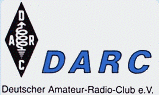 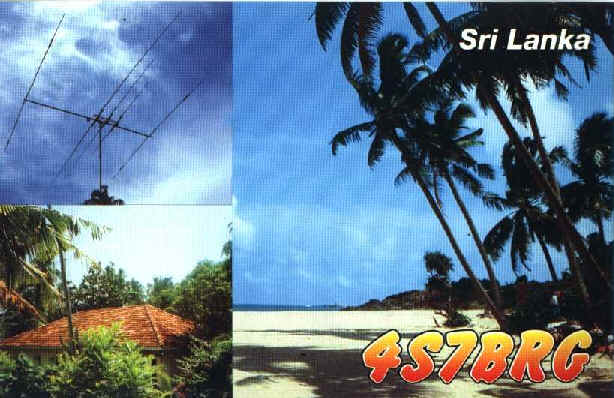 Amateurfunk über Satelliten
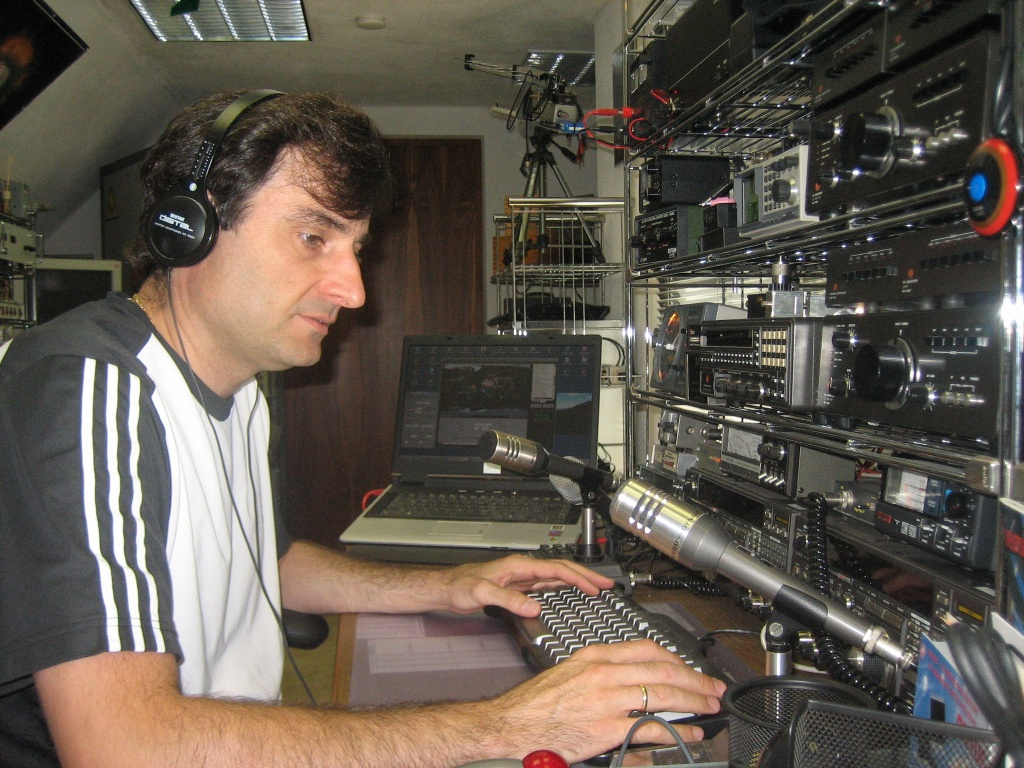 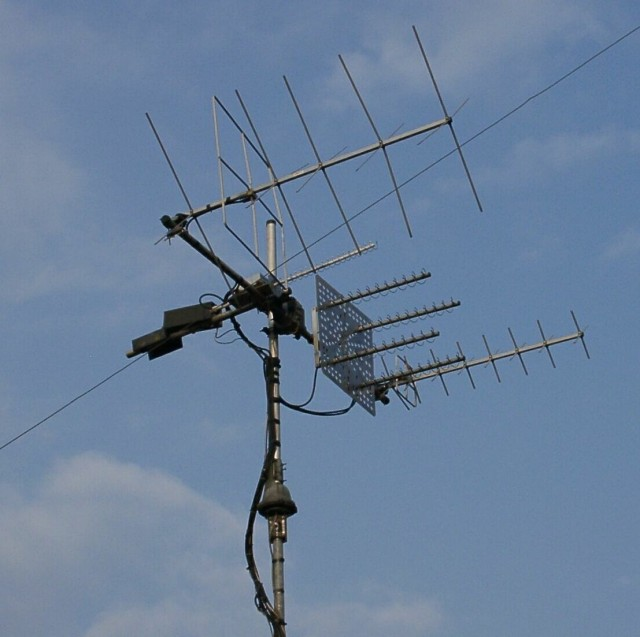 Matthias BoppDD1US

Freiburg, den 27.03.2014
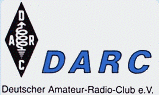 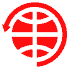 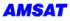 Agenda
Geschichte & Überblick (Sounds from Space)
Satellitenbahnen (GEO, MEO, HEO, LEO)
Frequenzbereiche und Betriebsarten
Aktive Amateurfunksatelliten und deren Hörbarkeit
Berechnung der Bahnen von Amateurfunksatelliten
Equipment
Funkbetrieb mit der ISS
Zukunft
Historie
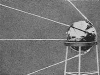 Der erste Satellit war Sputnik1 und wurde am 4. Oktober 1957 von der UdSSR ins All geschickt.

Der erste Amateurfunksatellit war OSCAR-1 (Orbiting Satellite Carrying Amateur Radio) und wurde von einer Gruppe von Funkamateuren in Kalifornien / USA gebaut und am 12. Dezember 1961 gestartet.

Die Raumstation MIR wurde 1986 gestartet und wurde 2001 kontrolliert zum Absturz gebracht. Von dort aus gab es zahlreiche Amateurfunkaktivitäten.

Der Bau der Internationalen Raumstation ISS wurde 1998 begonnen und sie ist bis heute in Betrieb. Von der ISS wurden diverse Amateurfunkaktivitäten durchgeführt, insbesondere viele Schulkontakte und in Zukunft sind neue Modi wie ATV geplant.
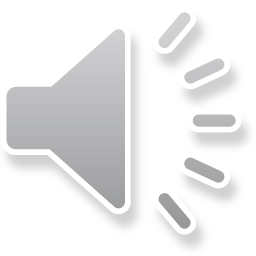 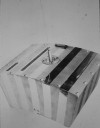 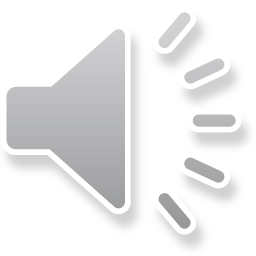 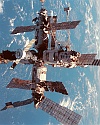 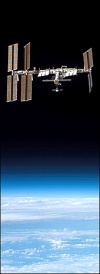 Quelle: http://www.dd1us.de
Amateurfunksatelliten
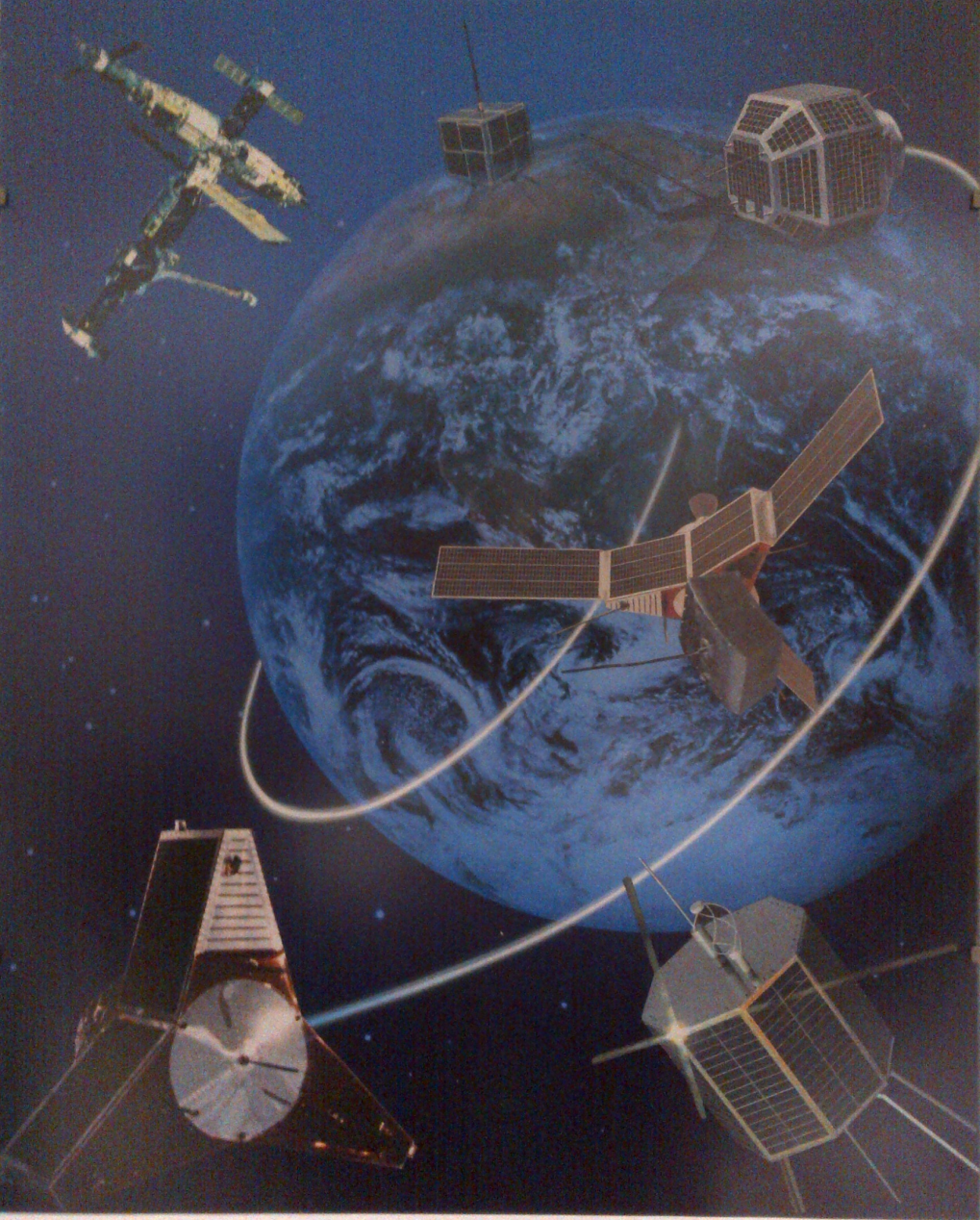 Funkamateure haben eigene Satelliten.

Bisher wurden ca. 80 Satelliten gestartet, die von Funkamateuren entwickelt , finanziert und gebaut wurden.

Starts erfolgen in der Regel als sekundäre Nutzlast oder bei Tests neuer Raketen.
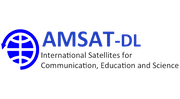 Sounds from Space
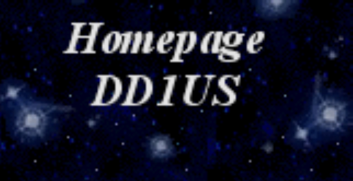 Auf meiner Homepage www.dd1us.de finden Sie eine Sektion „Sounds from Space“, die mehr als 1000 Tondokumente von Satelliten enthält. Darunter sind auch viele Aufzeichnungen von Amateurfunksatelliten und Raumstationen.
Viele der Informationen aus dieser Präsentation finden Sie dort.
Zusätzlich erwartet Sie dort eine ausführliche Linkliste zu den Themen Amateurfunk und Astronomie.
Ich freue mich stets über Rückmeldungen und Verbesserungsvorschläge.
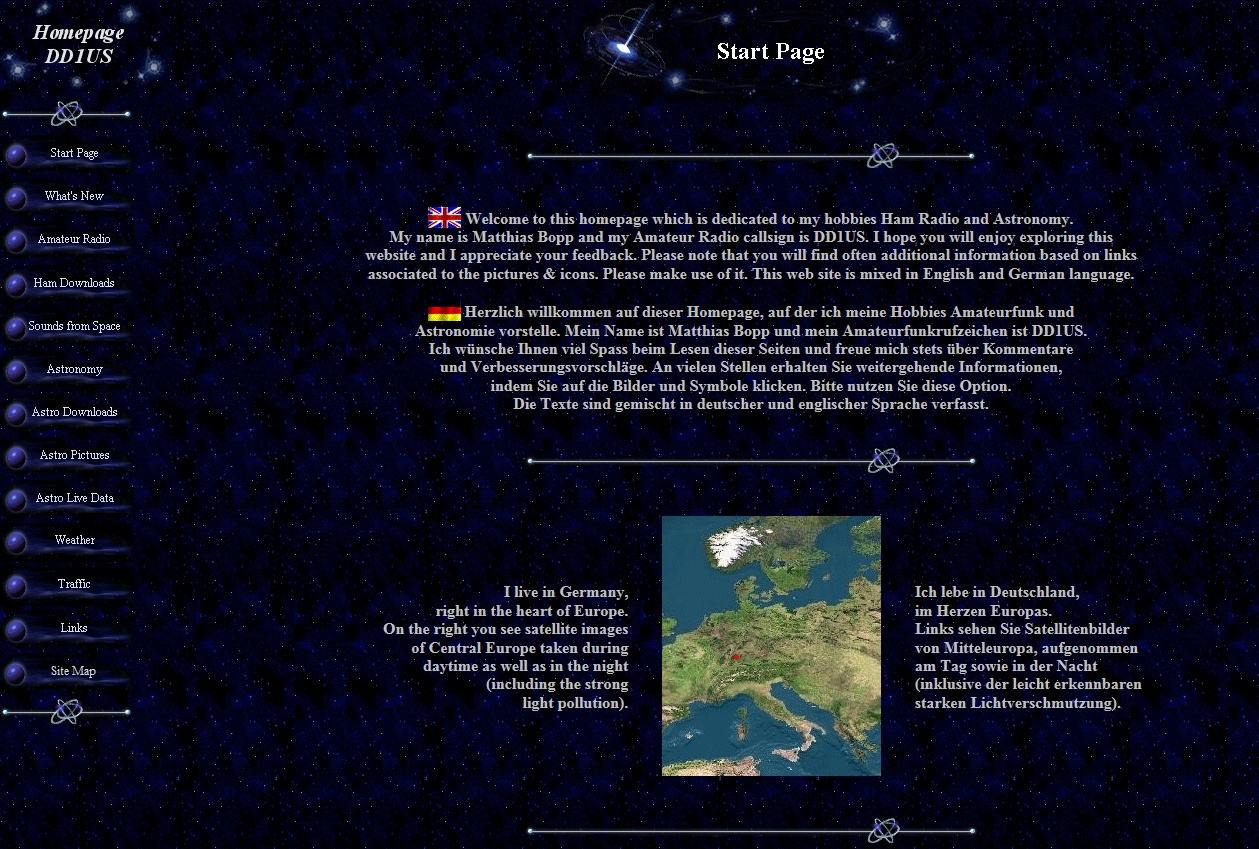 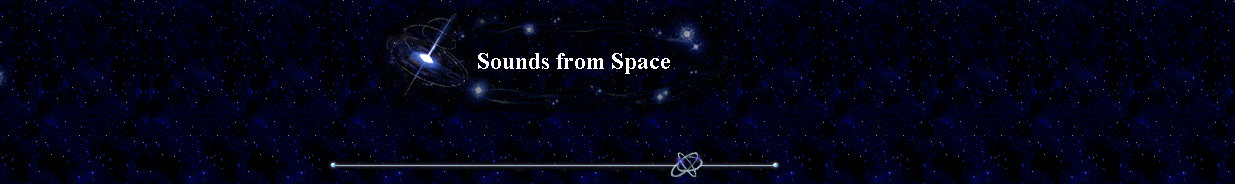 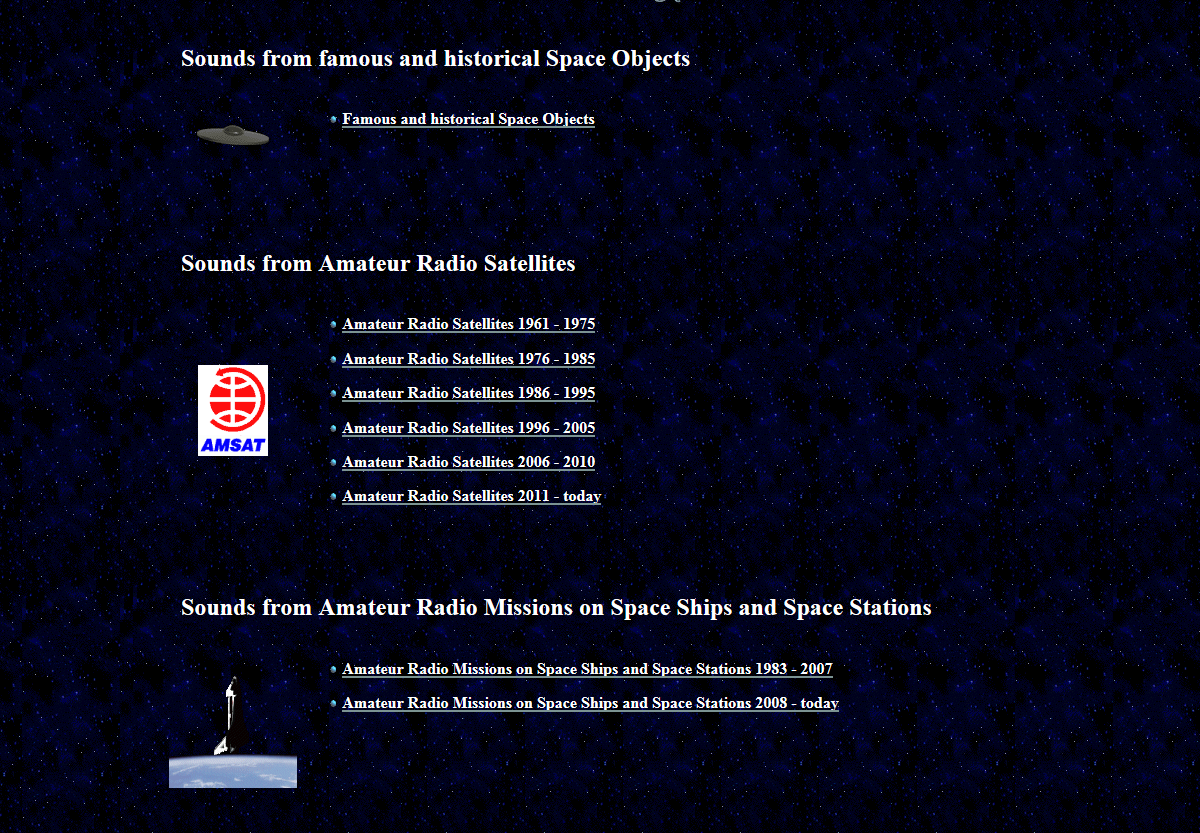 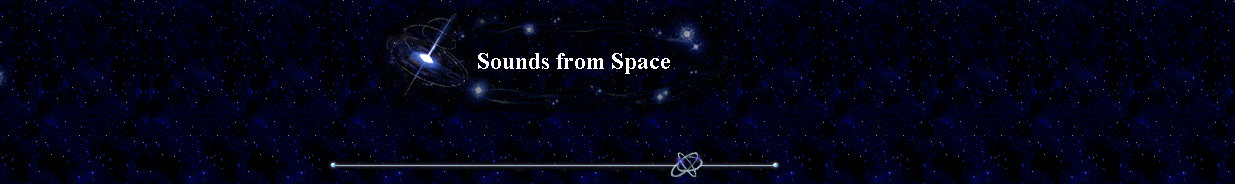 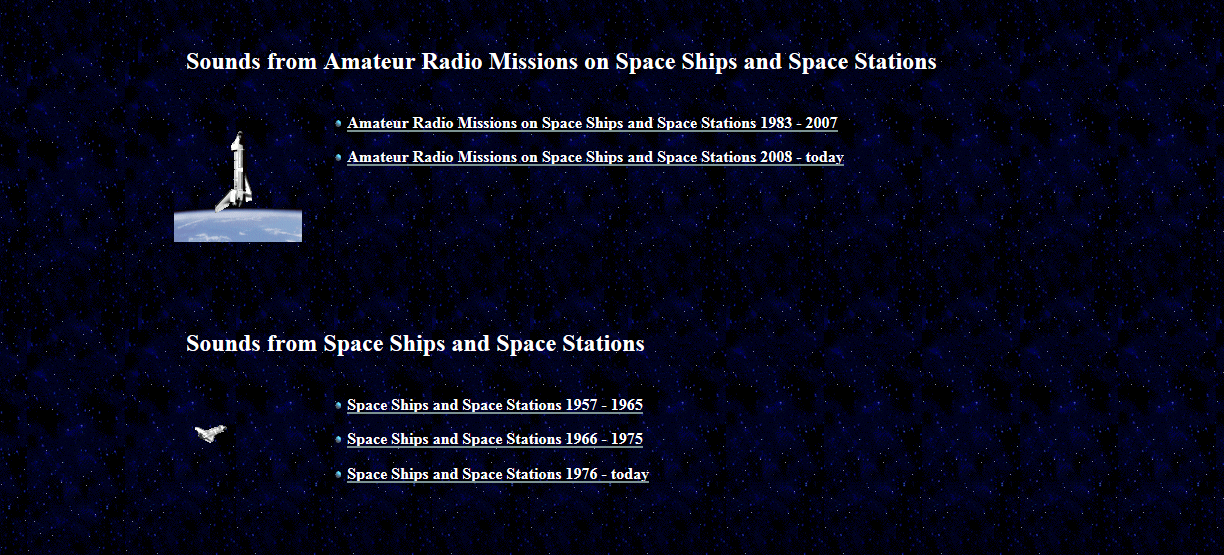 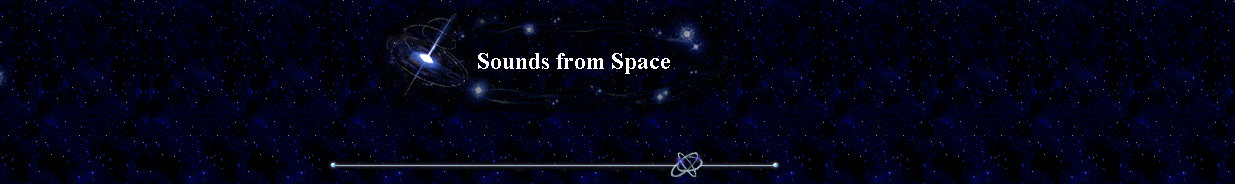 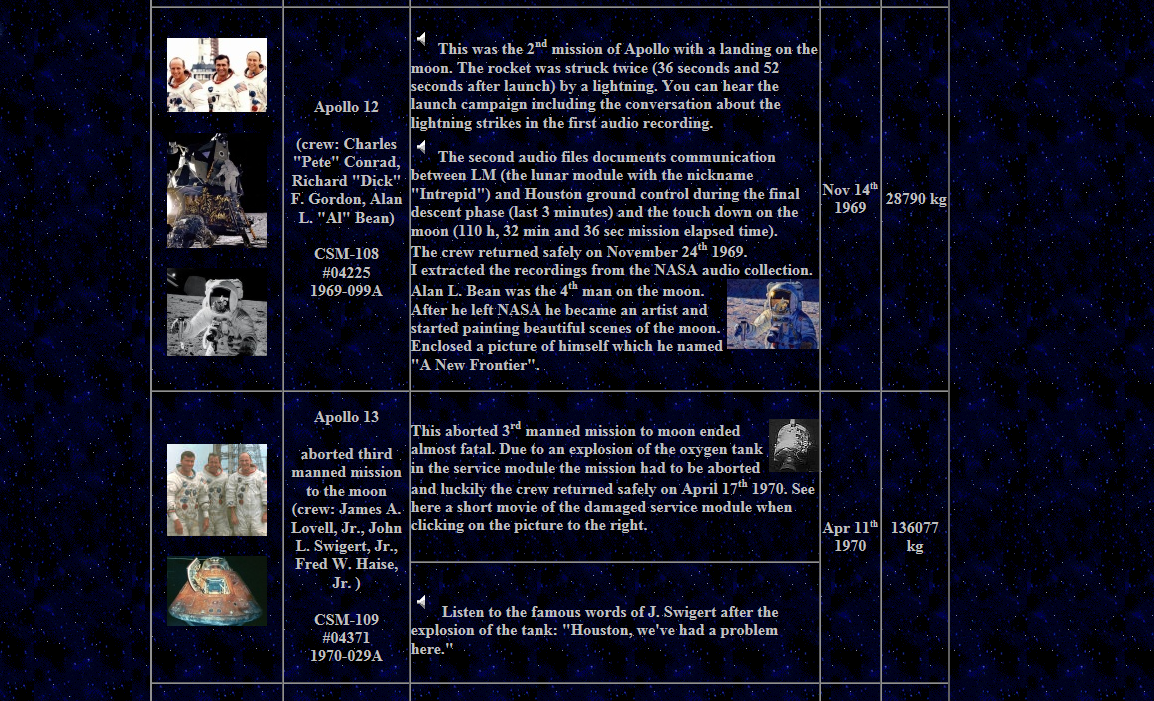 Satellitenbahnen
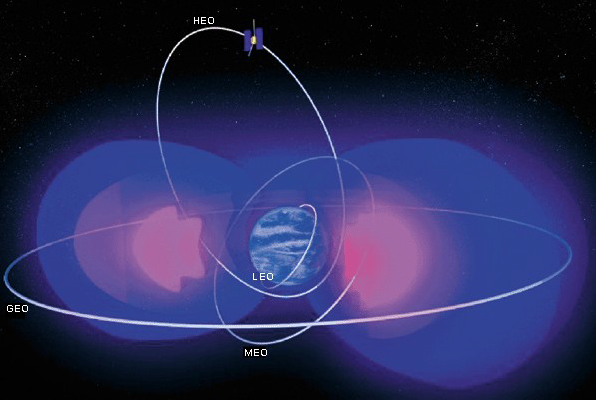 Quelle: The Van Allen Belt and typical satellite orbits – The Aerospace Corporation
Satellitenbahnen
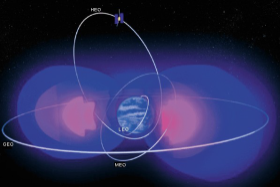 Abhängig von ihrer Flughöhe werden Satelliten in verschiedene Typen aufgeteilt:
GEO (Geostationary Orbit): Geostationäre Satelliten mit einer Flughöhe von 36.000 km. Die Umlaufzeit beträgt genau einen Tag. In Bezug auf die Erdoberfläche sind diese Satelliten ortsfest. Beispiele: Astra, Eutelsat, Inmarsat, Meteosat
MEO (Medium Earth Orbit): Satelliten mit einer Flughöhe von 6.000 - 36.000 km und einer Umlaufdauer von 4–24 Stunden. Beispiele: GPS, GLONASS, Galileo
HEO (Highly Elliptical Orbit): Satelliten bewegen sich auf elliptischen Bahnen mit großer Exzentrizität, das heißt großem Verhältnis von Perigäum (erdnächstem Punkt) und Apogäum (erdfernstem Punkt). Beispiele: AO10, AO13, AO40
LEO (Low Earth Orbit): Satelliten mit einer Flughöhe von 200–1.500 km und einer Umlaufdauer von 1,5–2 Stunden. Beispiele: AO-7, AO-51, ISS, Wettersatelliten NOAA, Iridium
Quelle: http://de.wikipedia.org/wiki/Satellitenorbit
Satellitenbahnen – Astra (GEO)
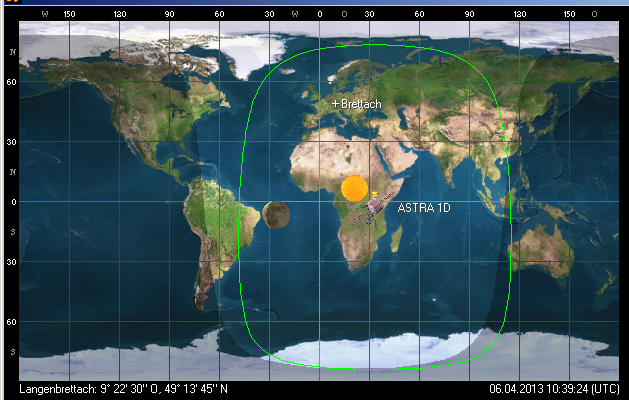 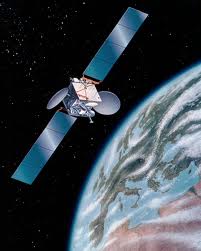 Astra-1D in einem GEO (Geostationary Orbit): großer Sichtbarkeitsbereich
Satellitenbahnen – AO10 (HEO)
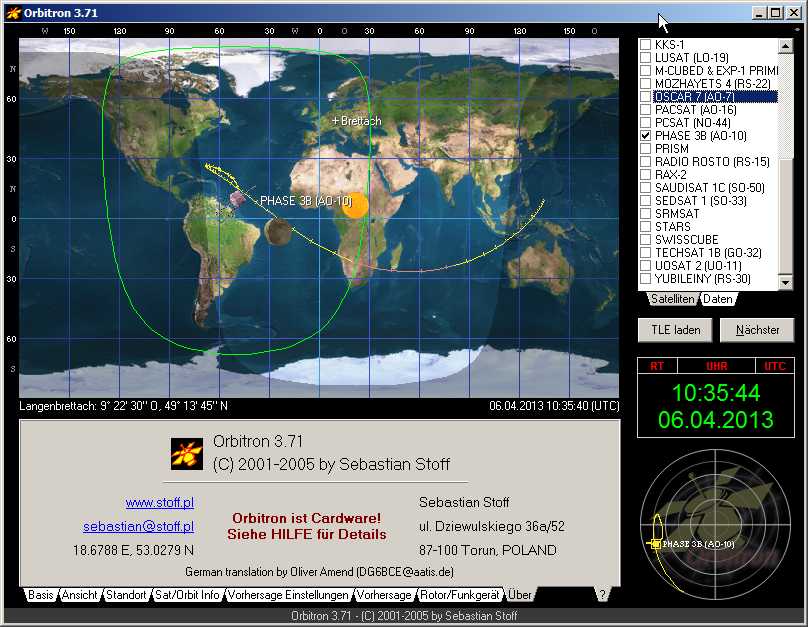 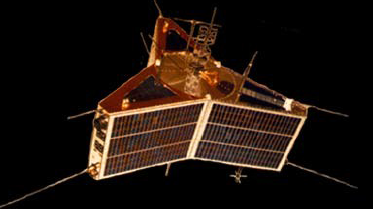 AO-10 in einem HEO (Highly Elliptical Orbit): großer Sichtbarkeitsbereich im Apogäum
Satellitenbahnen – AO40 (HEO)
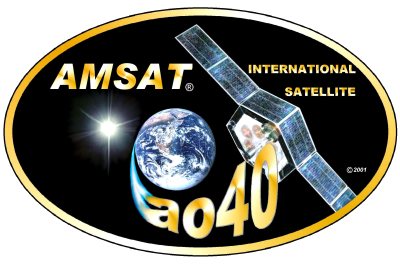 Auch AO-40 hatte einen HEO (Highly Elliptical Orbit).

Über AO-40 konnte man oft stundenlang weltweit funken. In der Nähe des Apogäums stand er fast bewegungslos am Himmel (man musste lange Zeit keine Antenne nachführen).

Er ist aber leider seit 2004 verstummt.
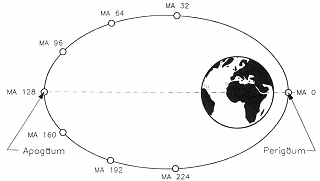 Satellitenbahnen – AO7 (LEO)
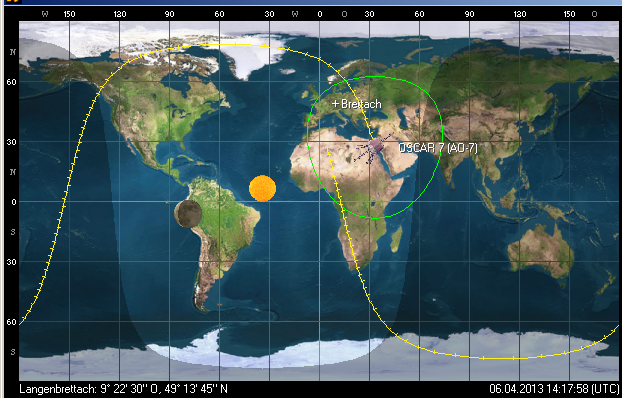 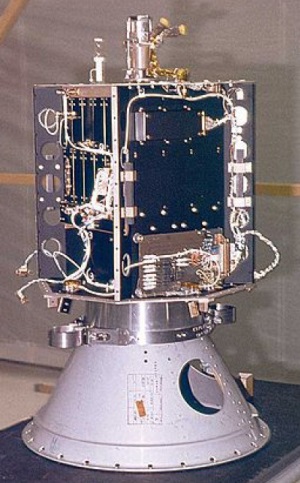 AO-7 in einem LEO (Low Earth Orbit): begrenzter Sichtbarkeitsbereich
Frequenzbereiche
Ursprünglich wurden auch die oberen Kurzwellenbereiche z.B. 10m als Downlink verwendet. Nur AO-7 sendet dort weiterhin. 
AO-10 und AO-40 verwendeten auch das 23cm und 13cm Band. 
Die heutigen Satelliten verwenden aber fast alle Frequenzen im 2m und 70cm Band.
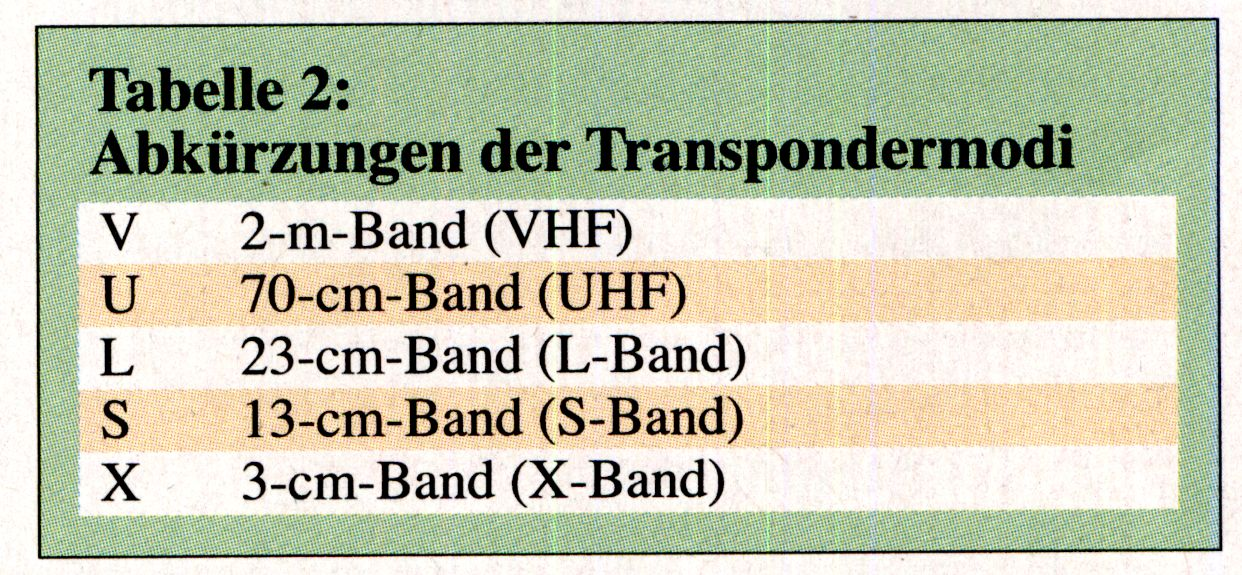 Ein Transponder im Modus VU empfängt im 2m Band und sendet im 70cm Band.
Betriebsarten 1/2
Früher gab es viele Satelliten mit Lineartranspondern. Es wurde ein Bereich (ca. 100-200kHz) auf einem Band (z.B. 2m) empfangen und auf einem anderen Band (z.B. 70cm) wieder ausgesendet.

Derzeit ist nur noch AO-7 verfügbar, der einen solchen Lineartransponder besitzt.

Damit sind viele Schmalbandverbindungen (in CW, SSB, SSTV) parallel möglich. 

Wichtig ist, dass die Bodenstationen ihre Sendeleistung kontrollieren, um den Transponder nicht zu weit auszusteuern und damit schwächere Stationen im Passband zu benachteiligen.
Betriebsarten 2/2
Neuere Kleinstsatelliten (Cubesats etc.) haben oft nur Telemetrieaussendungen oder einfache Umsetzer, die einen einzelnen FM-Kanal umsetzen (ähnlich eines FM-Relais). Die Kompensation der Dopplerverschiebung ist damit einfacher.

Viele der LEO Satelliten besitzen Packet Radio Stationen inkl. Mailboxen, die Nachrichten weltweit verteilen können. Dies rückt aber zunehmend in den Hintergrund. APRS (auf die später eingegangen wird) bleibt aber eine gängige Betriebsart.
Empfang von Telemetrie
Recht einfache Empfänger (DVB-T Dongle für unter 10 Euro) und Software-Decoder ermöglichen das Mitschreiben und Auswerten von Telemetrie-Daten, z.B. Temperatur, Batterie-Spannung, Strom der Solarzellen, Ausrichtung des Satelliten zur Sonne und Position.
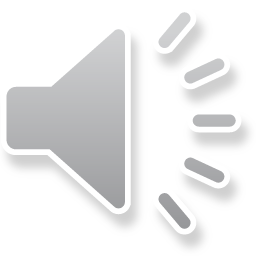 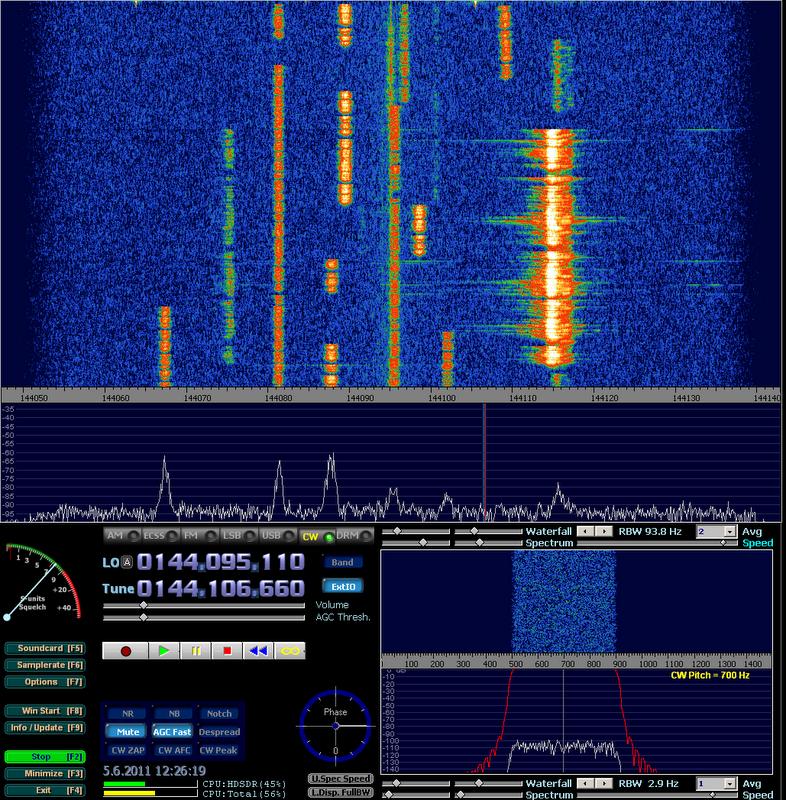 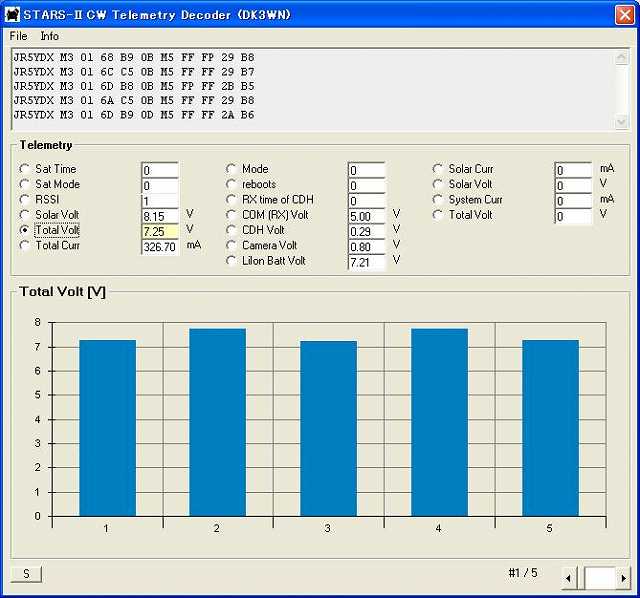 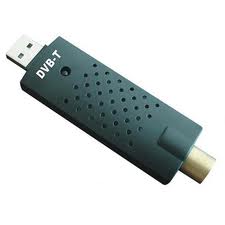 Welche Satelliten sind aktiv ?
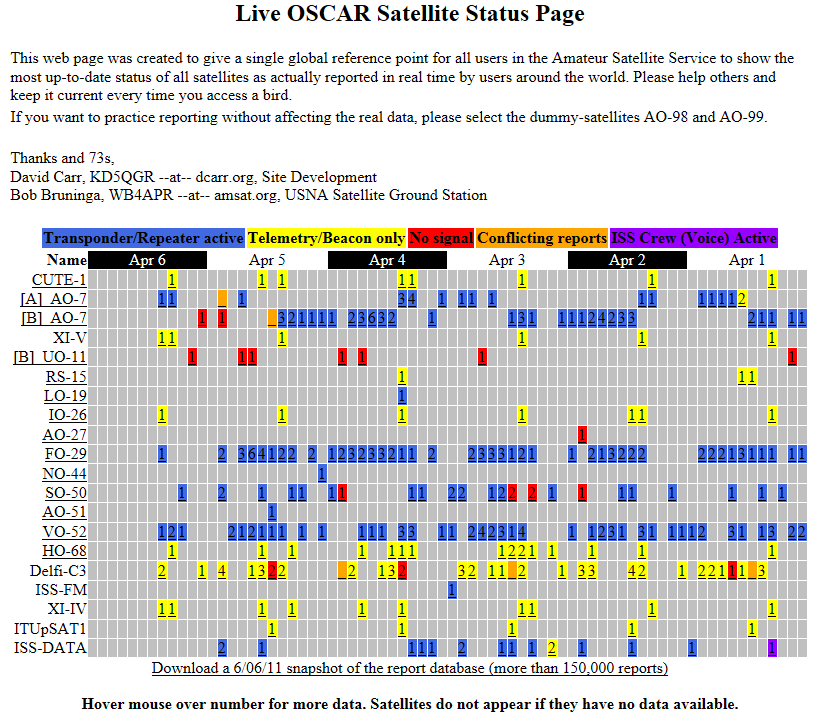 Doppelklick auf unterstrichene Satelliten (links) zeigt weitere Infos
Doppelklick auf farbige Kästchen zeigt wer den Satelliten wann gehört hat
Quelle: http://oscar.dcarr.org/index.php oder http://www.amsat.org/amsat-new/satellites/status.php
Berechnung der Satellitenbahnen
Es gibt diverse, meist kostenlose Programme für Windows und den MAC, aber auch etliche Onlinequellen, mit denen die aktuelle Position der Satelliten bzw. deren Subsatellitenpunkte berechnet und angezeigt werden können.











OSCARLOCATOR		Erstes eigenes Tracking-		InstantTrack für DOS
(manueller Rechner)		programm für CPM-Rechner
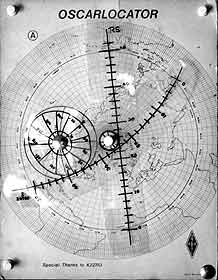 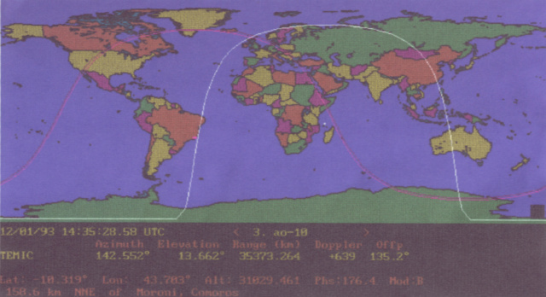 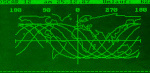 Berechnung der Satellitenbahnen
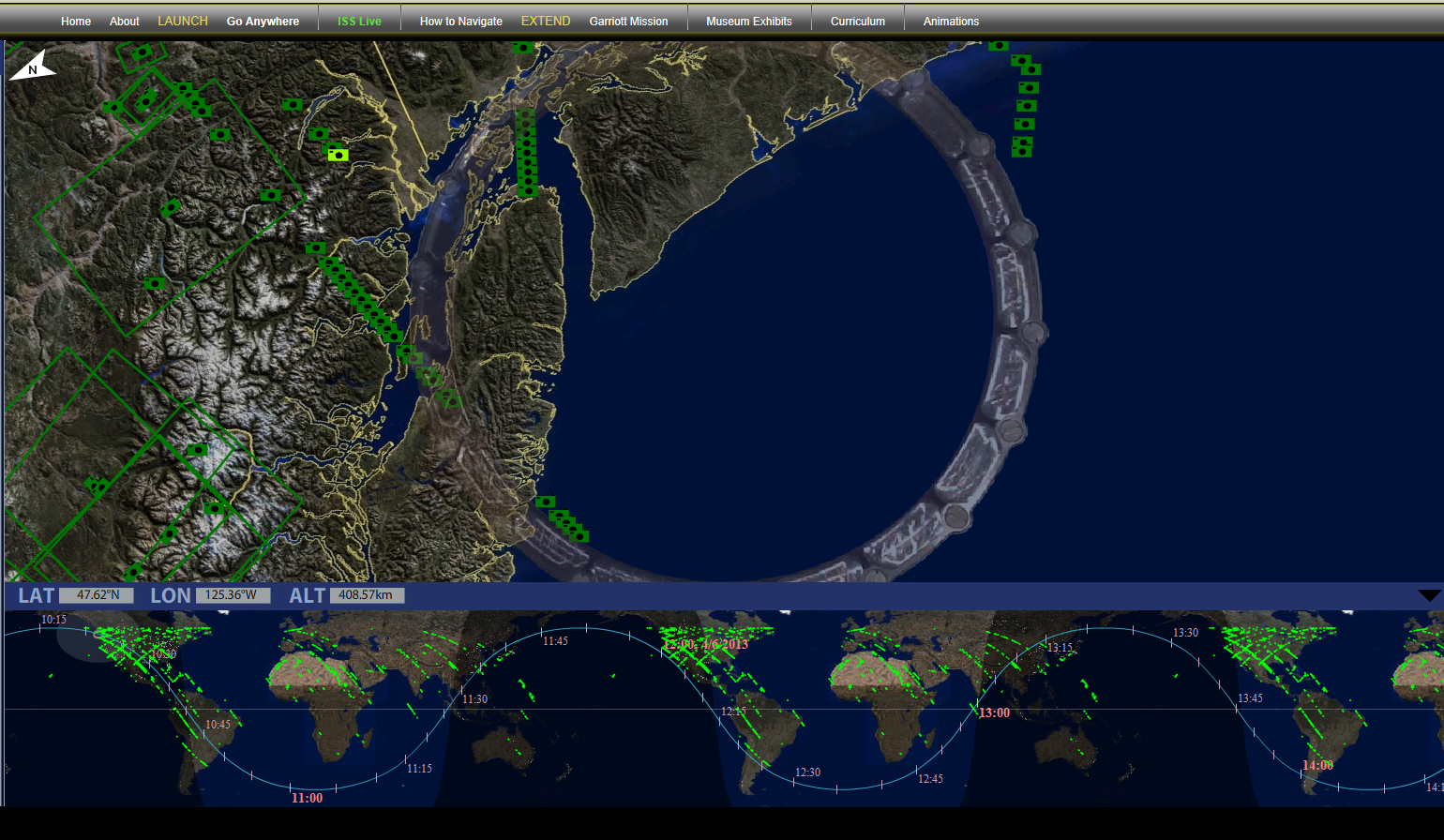 Dieses Programm „WinEarth“ zeigt online die aktuelle Position der ISS sowie den Ausblick aus der ISS auf die Erde an.
http://winearth.terc.edu/appOrbital/issorbital.html
Berechnung der Satellitenbahnen
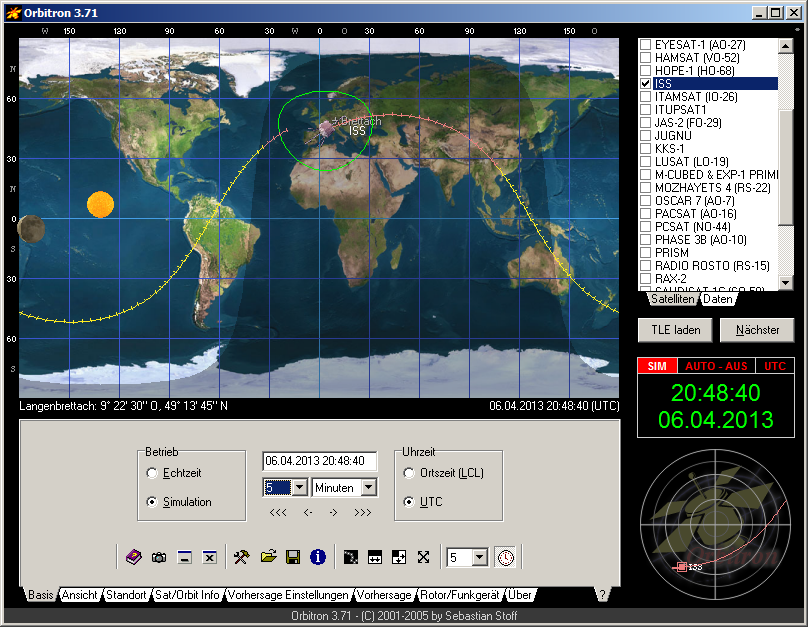 Orbitron
von 
Sebastian
Stoff
http://www.stoff.pl/
Equipment
Wie groß ist der Aufwand, den man treiben muss ?
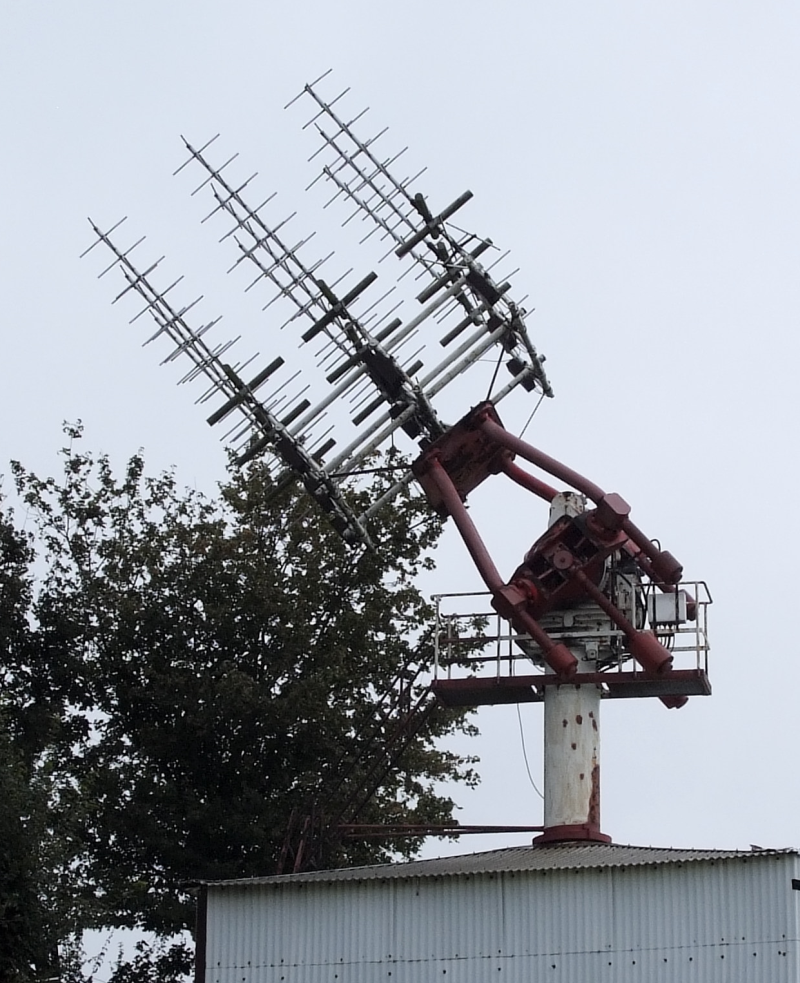 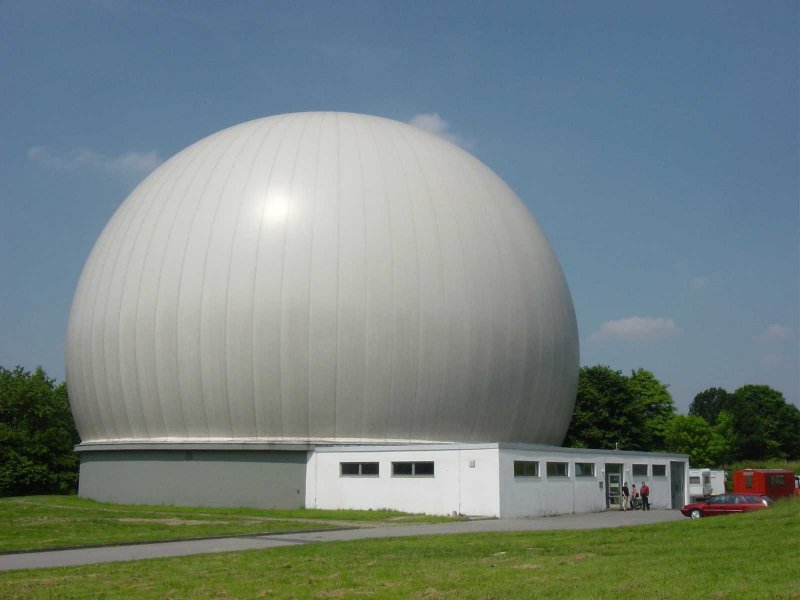 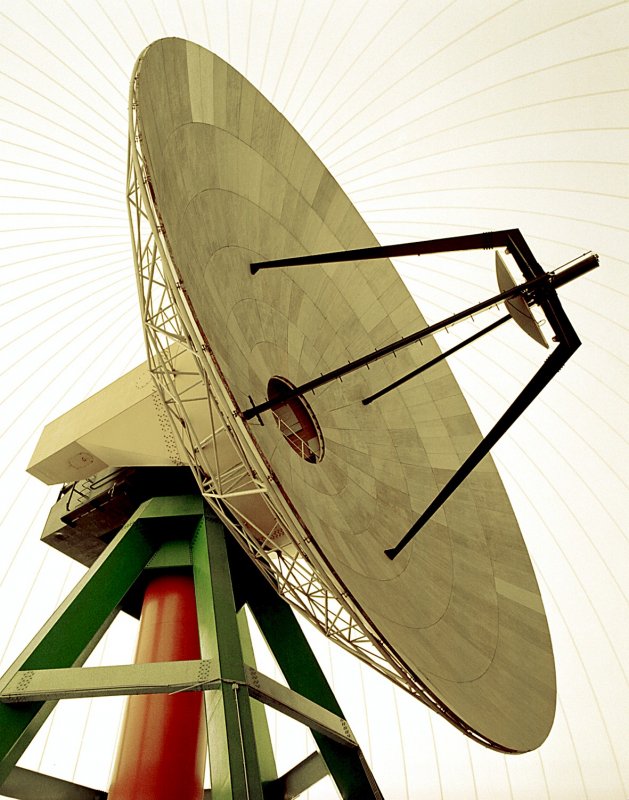 Bilder der IUZ Sternwarte in Bochum, http://www.amsat-dl.de/
Equipment
Der Aufwand für den Satellitenfunk hängt stark von den beabsichtigten Betriebsmodi und Satelliten ab. 
Über die HEO Satelliten wurde SSB genutzt, aber auch SSTV und andere digitale Betriebsarten. Hier waren Allmode-TRX und Richtantennen vorzugsweise mit zirkularer Polarisation (Kreuzyagi, X-Quad, Helix) nötig. 
LEO Satelliten fliegen tief und damit ist die Entfernung bis zur eigenen Station geringer. Es reichen oft schon Rundstrahlantennen wie Turnstyle, Eggbeater oder QFH. Besser sind kleine Richtantennen. Diese müssen nicht unbedingt in der Elevation beweglich sein. Meistens genügt es, wenn die Antenne ca. 25 Grad nach oben geneigt wird und die Antennenanlage dann nur im Azimut gedreht wird. Auch muss nicht unbedingt zirkulare Polarisation verwendet werden. Allerdings dauert ein Überflug nur 10-20 Minuten und daher müssen Richtantennen recht schnell nachgeführt werden. 
Für LEOs wie AO51, der einen FM-Repeater besitzt, reicht auch schon ein recht einfaches Equipment wie ein duplexfähiges Handsprechfunkgerät und eine von Hand nachgeführte Duobandantenne.
Equipment (Beispiel AO-51)
Für erste Versuche eignet sich der LEO-Satellit AO-51Downlink  	435,300 MHz	FMUplink       	145,920 MHz	FM
Auf 70cm ist die Doppler-Verschiebung bereits recht groß, damit ist die RX-QRG beim Aufgang ca. 435,315 MHz, beim Untergang ca. 435,285 MHz.
Ein Satellitentrackingprogramm zeigt die jeweils aktuelle RX- und TX-QRG an. Eine Funkgerät mit Mittenfrequenzanzeige ist sehr hilfreich.
Sehr gut funktioniert eine in der Hand gehaltene Duobandantenne (Arrow, Elk).
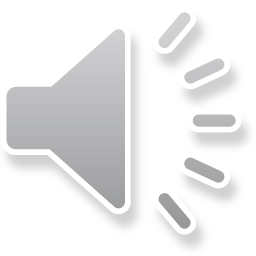 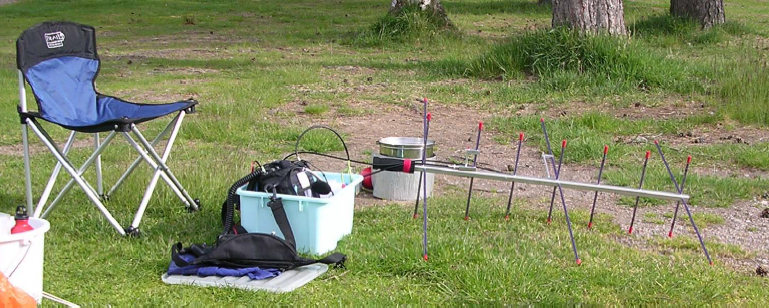 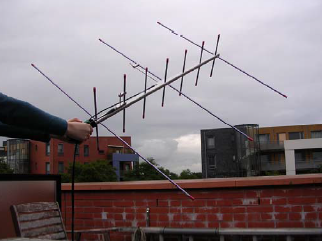 Quelle: PA1IVO
Equipment (Beispiel AO-13)
Für AO-10 und AO-13 habe ich selbst einen Aufbau mit einer 2m X-Quad, 70cm X-Quad, 23cm 4-fach Helix und 13cm Helix-Antenne benutzt. Alle Antennen waren zirkular polarisiert. Für alle Bänder wurden rauscharme Empfangs-vorverstärker bzw. Konverter benutzt. Die Sendeleistung betrug max. 50W.
Damit konnte ich beim „ZRO“-Test, welcher die Güte der Empfangsanlage prüft, den Level 8 (von 9) erreichen. Ich konnte also auf 2m und 70cm CW-Signale, die 24dB schwächer als die Satellitenbake waren, korrekt dekodieren.








Es sind also nicht unbedingt sehr große Antennenanlagen nötig !
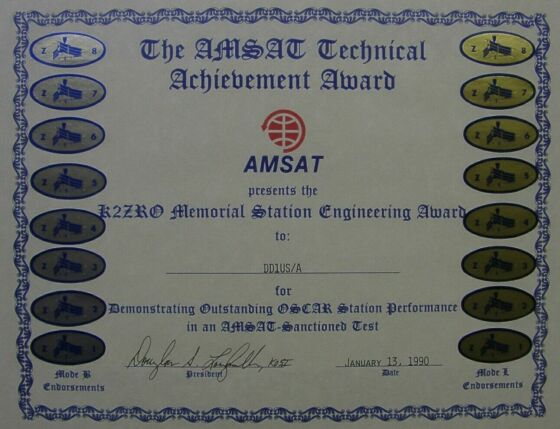 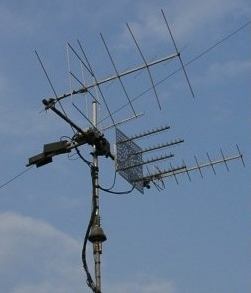 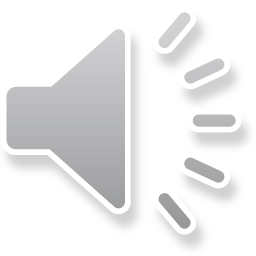 Funkbetrieb mit/über die ISS
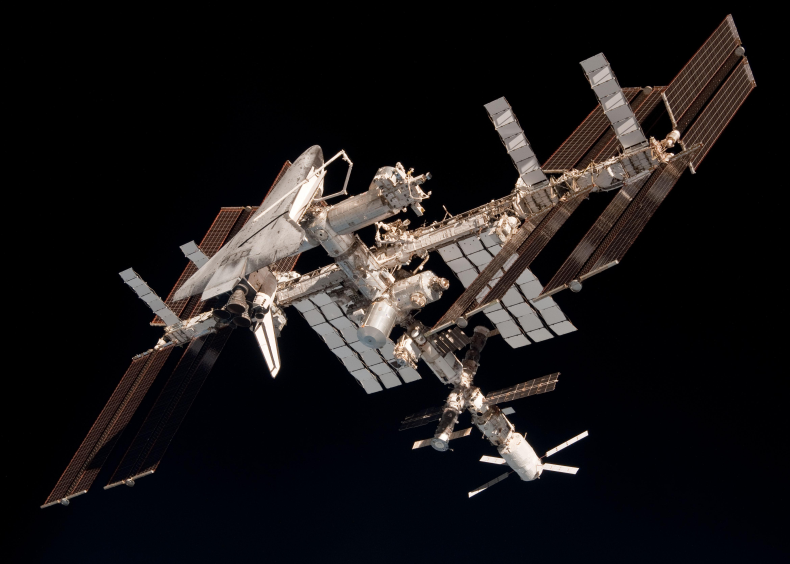 Daten der ISS
Start :                    1998
Länge :                  51 m 
Breite  :                 109 m
Höhe   :                 20 m
Gewicht :              376 t
Apogäum :            360 km
Perigäum :            347 km
Inklination :           51,6 Grad
Umlaufzeit :          91,5 Minuten
Geschwindigkeit : 7706 m/s = 27.743 km/h
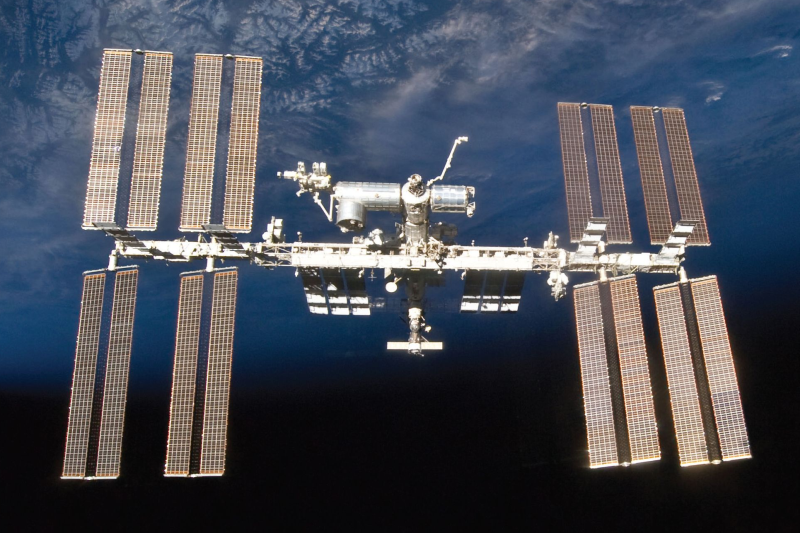 Amateurfunkbetrieb von der ISS
Die meisten Astronauten haben eine Amateurfunklizenz.
Schon im Rahmen von früheren Missionen wie Spacelab und der MIR gab es viele Amateurfunkkontakte.
Von der ISS gibt es regelmäßig Funkkontakte zu Schulstationen. Die Schüler können dann ca. 10 Minuten live mit den Astronauten sprechen.
Auch Kontakte ohne vorherige Verabredung mit Funkamateuren sind oft möglich (je nach Interesse und verfügbarer Freizeit der Astronauten).
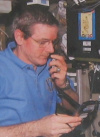 Bill McArthur KC5ACR
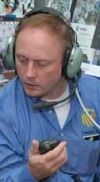 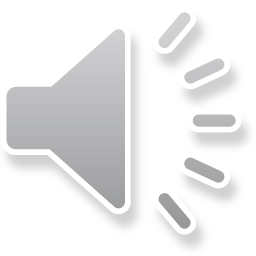 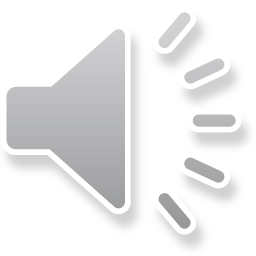 Mike Fincke KE5AIT
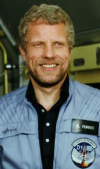 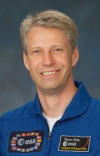 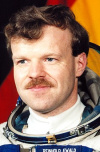 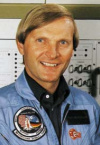 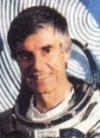 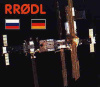 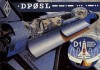 Reinhold Ewald
Thomas Reiter DF4TR
Reinhard Furrer DD6CF
Ernst Messerschmid DG2KM
Ulf Merbold DB1KM
Frequenzen der ISS
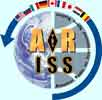 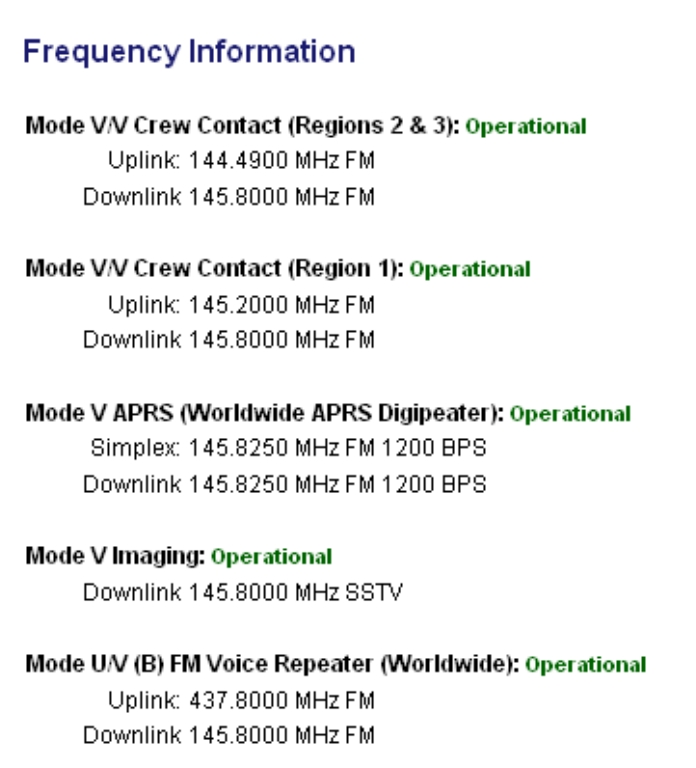 ISS Hörbarkeit & Betrieb
Die Station ist nicht immer aktiv. Prüfen Sie hier:








					http://oscar.dcarr.org/index.php
Aktuelle Informationen sind erhältlich bei der AMSAT, bei der ARISS, der NASA und dem ISS-FanClub.
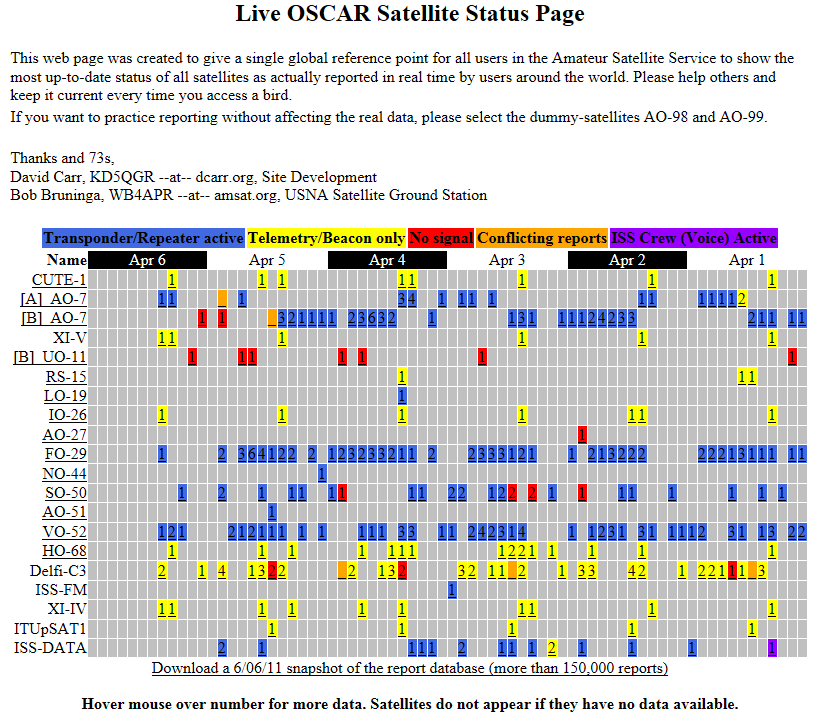 APRS via Satellit
Das Automatic Packet Reporting System (APRS) stellt eine spezielle Form von Packet Radio (1200 Baud) im Amateurfunk dar. 
Preispreiswerte Technik (TNC oder Soundkarte)ermöglicht auch Anfängern einen einfachen Einstieg in diese faszinierende Artder Kommunikation.
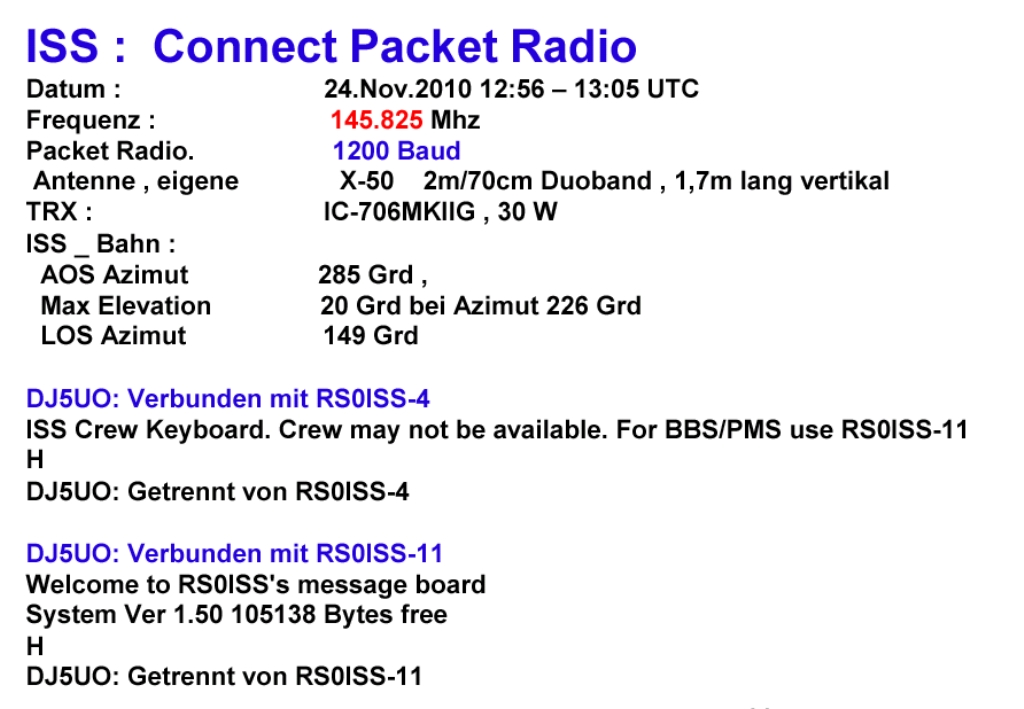 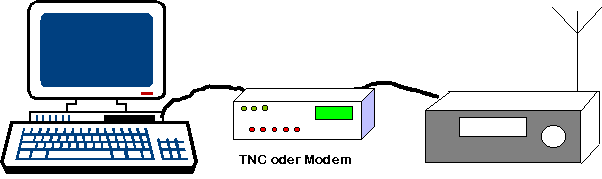 APRS via Satellit
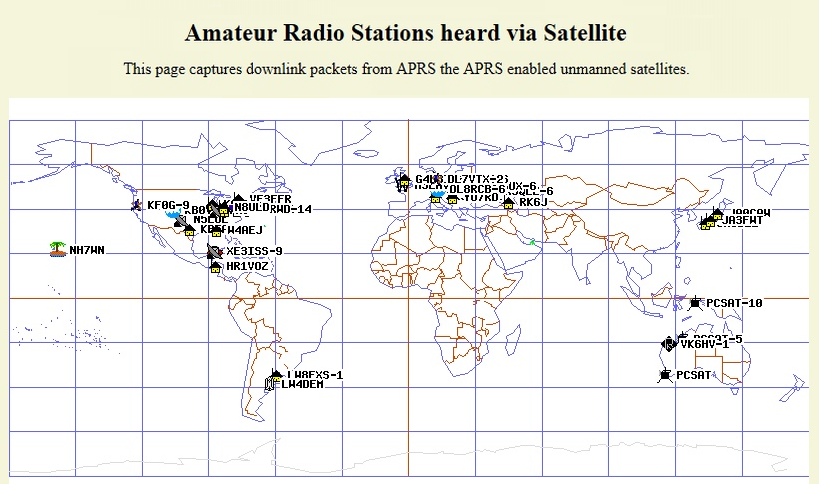 Quelle: http://www.findu.com/cgi-bin/pcsat.cgi
Schulkontakte mit der ISS
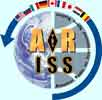 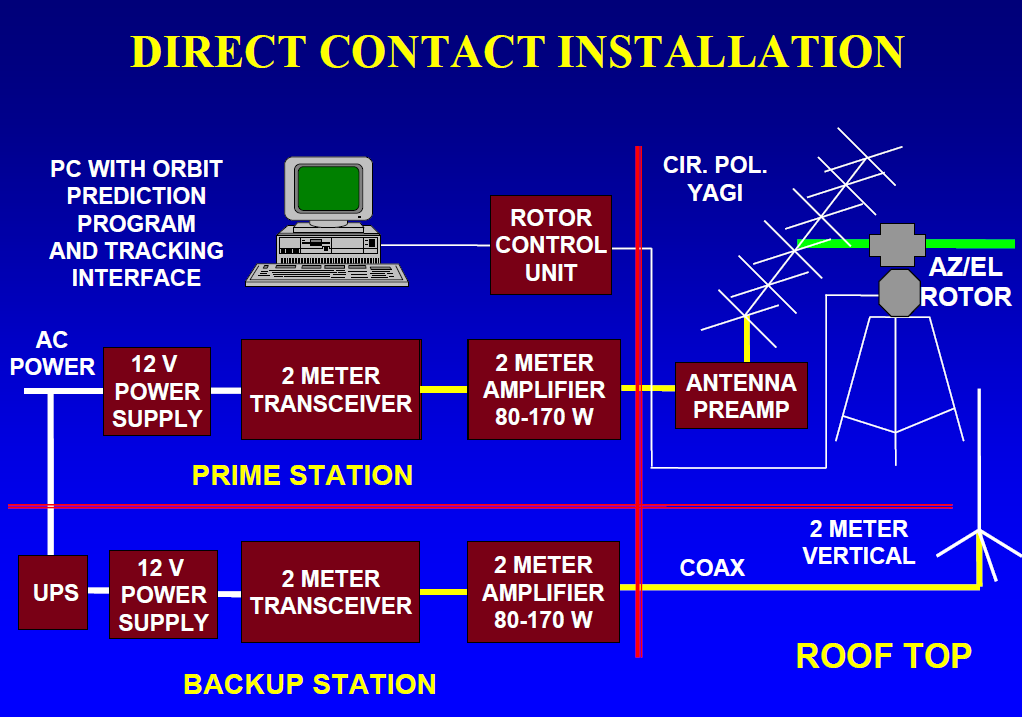 Schulkontakte mit der ISS
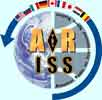 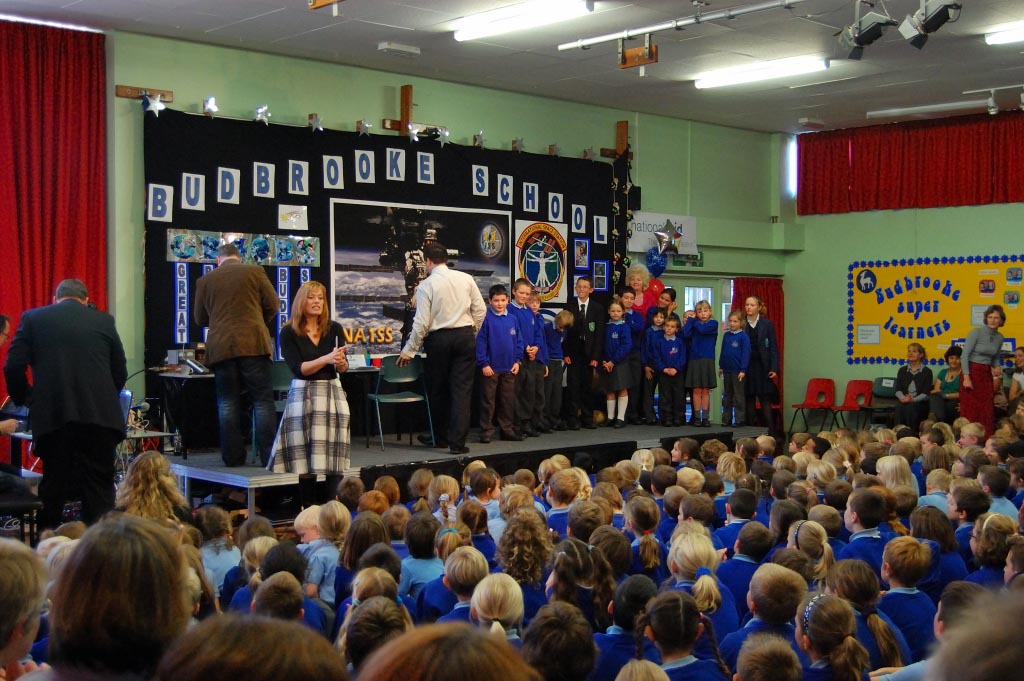 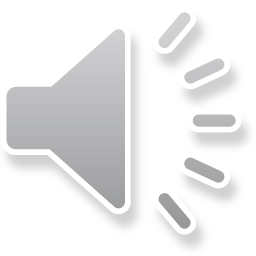 Schulkontakt von Clayton Anderson (KD5PLA) an Board der ISS mit Studenten der Isummasaqvik Schule in Quaqtaq, Quebec, Canada. Astronaut Anderson nutzte das Rufzeichen NA1SS.
Schulkontakte mit der ISS
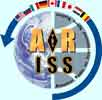 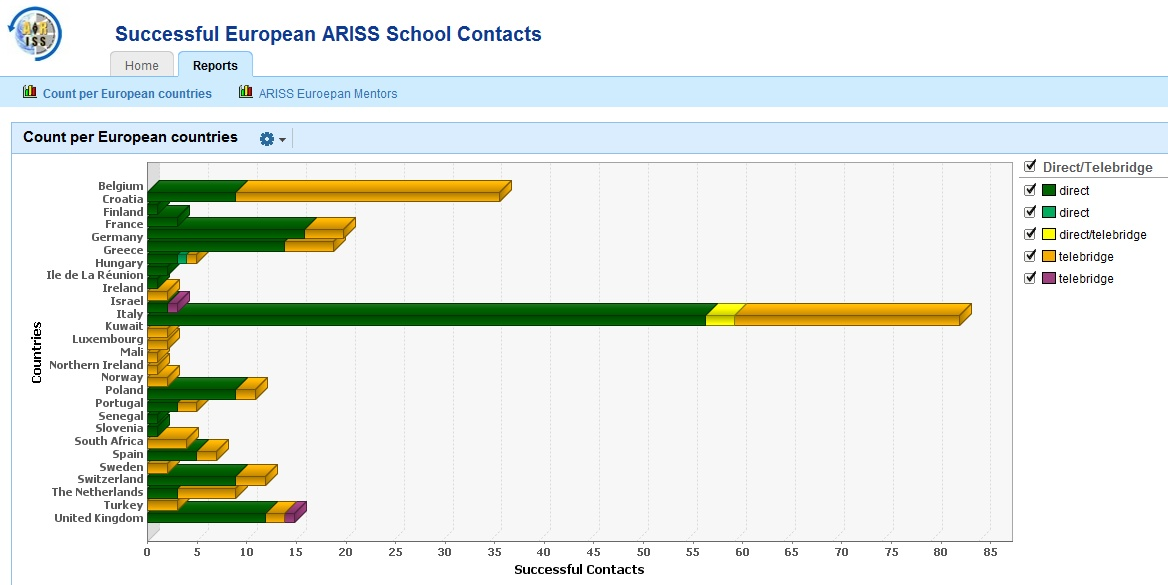 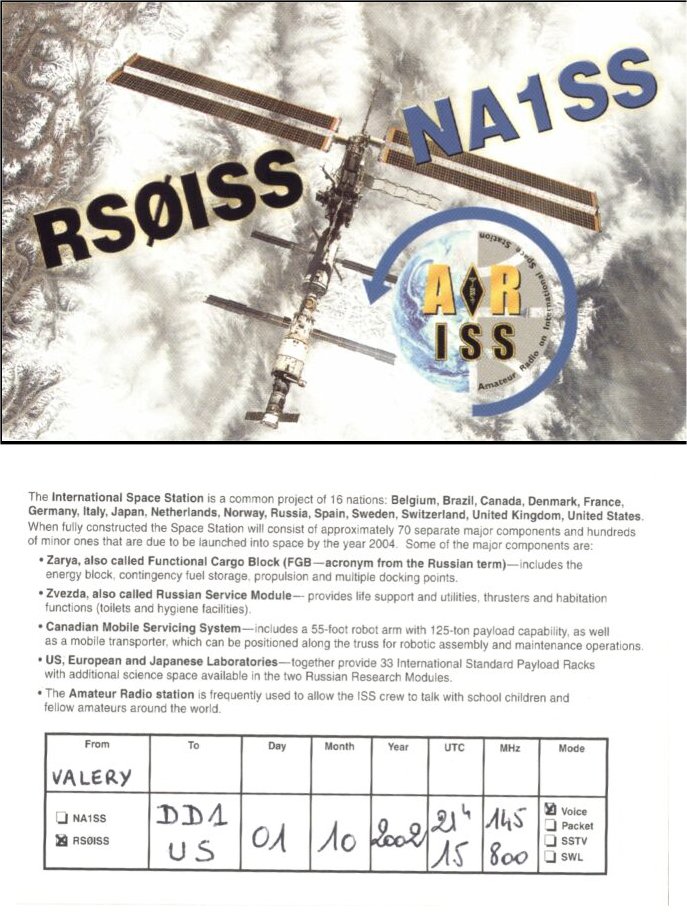 Viele Kontakte, die ich mit Astronauten in der MIR und ISS hatte, sind in der „Sounds from Space“ Sammlung unter www.dd1us.de zu finden.
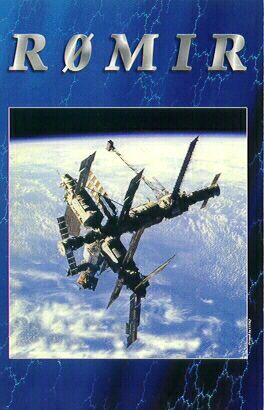 Eigene Kontakte mit der ISS
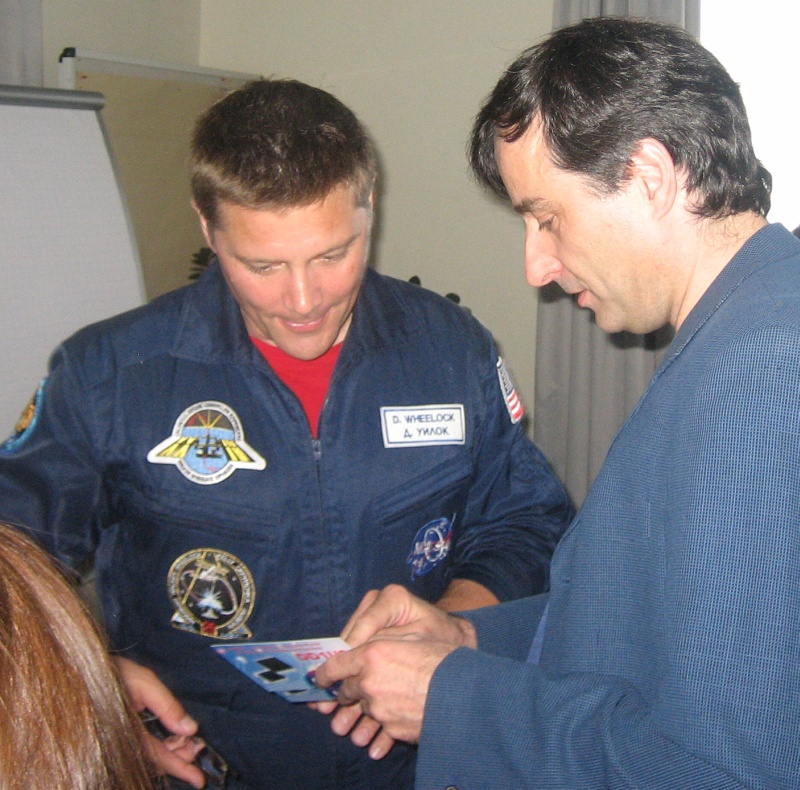 Persönliches Treffen mit Doug Wheelock NA1SS am 11.6.2011 im Technik Museum Speyer
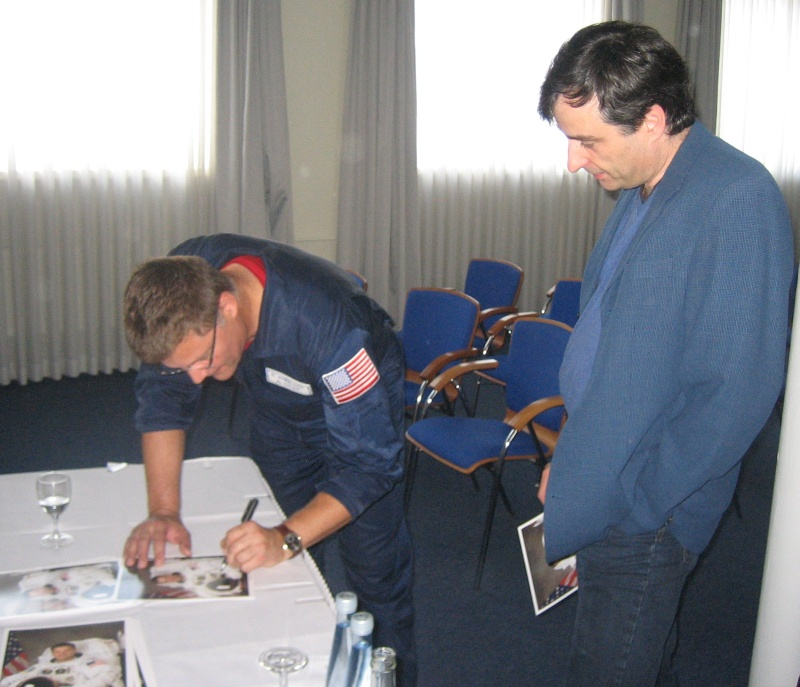 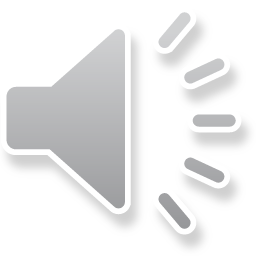 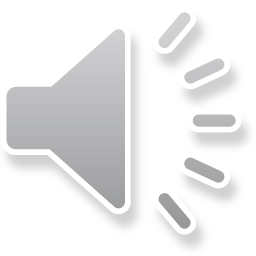 Amateurfunkfernsehen von der ISS
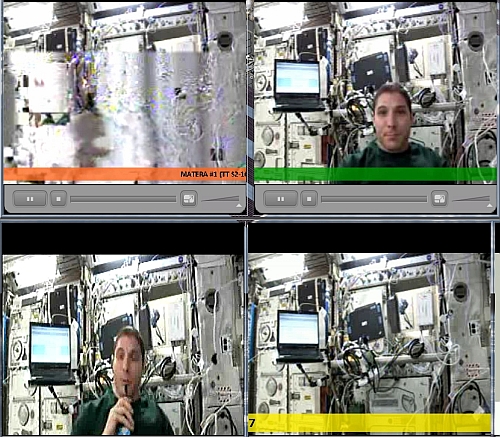 Die regelmäßigen Funkkontakte der Astronauten auf der ISS mit Schülern auf der Erde sollen in Zukunft durch unidirektionale Videoübertragungen ergänzt werden (DVB-S auf 2,4 GHz).

Das europäische Columbus-Modul der ISS besitzt mehrere Amateurfunkantennen. Der Digital-Fernsehsender wurde am 3. August 2013 zur ISS gebracht. Derzeit ist die Inbetriebnahme in vollem Gange. Erste DATV Aussendungen wurden im März 2014 empfangen.
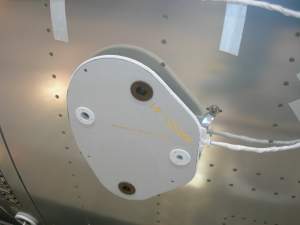 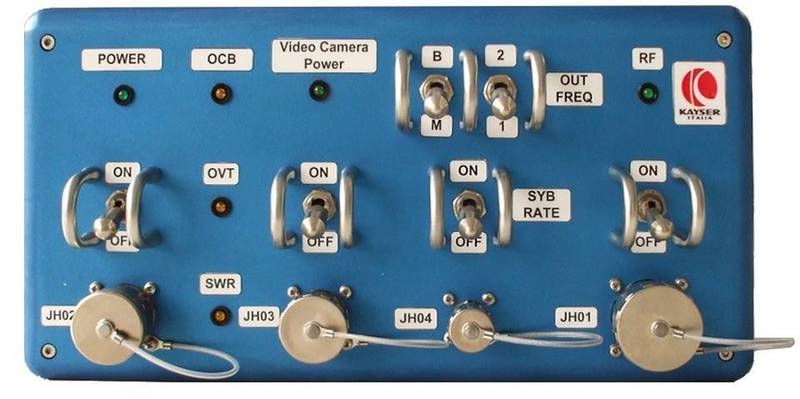 Alexander Gerst, ESA
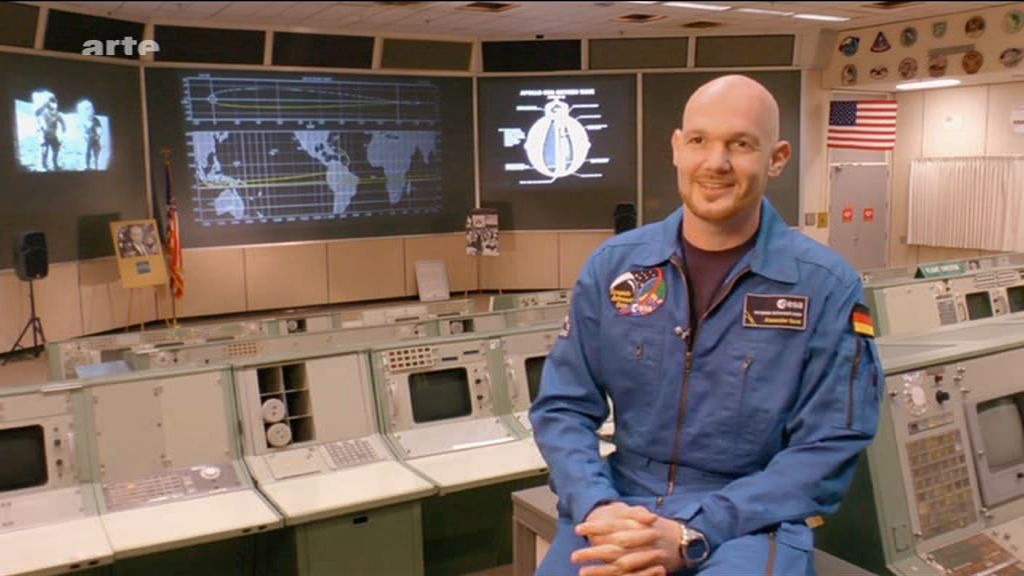 Ab Mai 2014 wird wieder ein deutscher Astronaut für 6 Monate in der ISS arbeiten.
Sein Großvater ist begeisterter Funkamateur und so hoffen wir auf viel Aktivität !
Wie geht es weiter ?
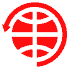 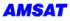 Derzeit werden international recht viele kleine Satelliten (Cubesats) in LEO gebracht. Hier gibt es viele Startmöglichkeiten, denn solche Satelliten sind klein und als sekundäre Nutzlast leicht mitzunehmen.
Gerade auch Länder wie China oder Indien nutzen dies, um Knowhow in der Satellitentechnik aufzubauen.
Es gibt auch kleine Lineartransponder (um mehrere Sprachverbindungen parallel zu übertragen), die in einige der Cubesats integriert werden.
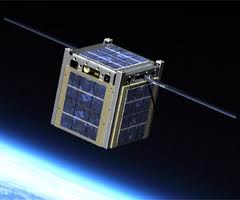 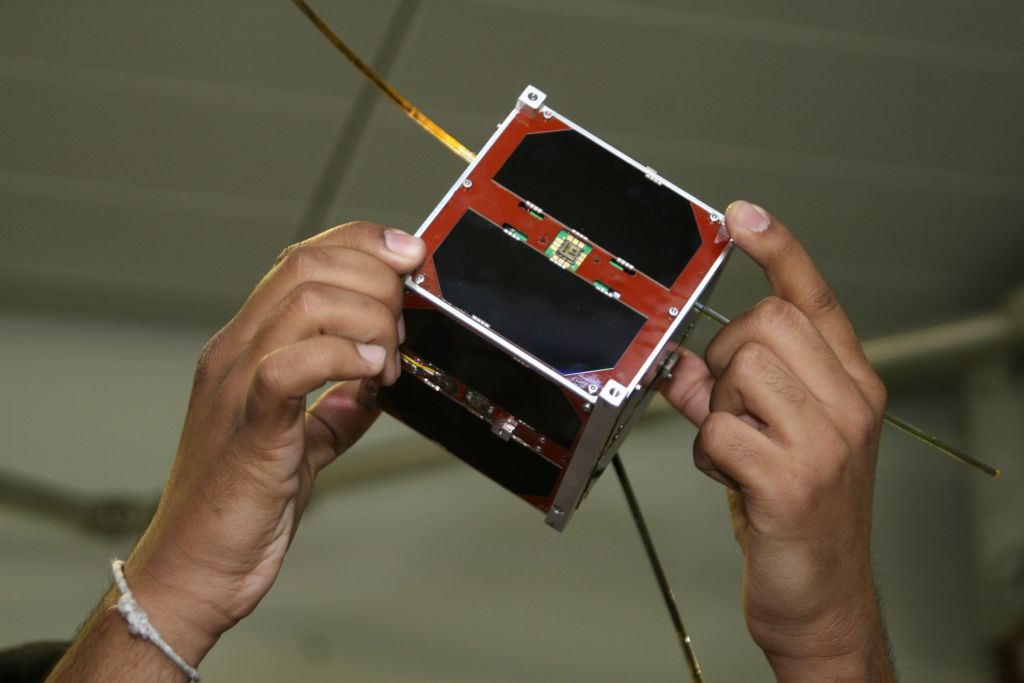 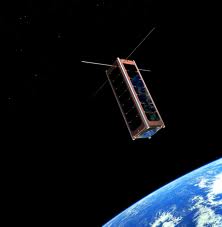 Wie geht es in DL weiter ?
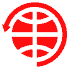 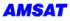 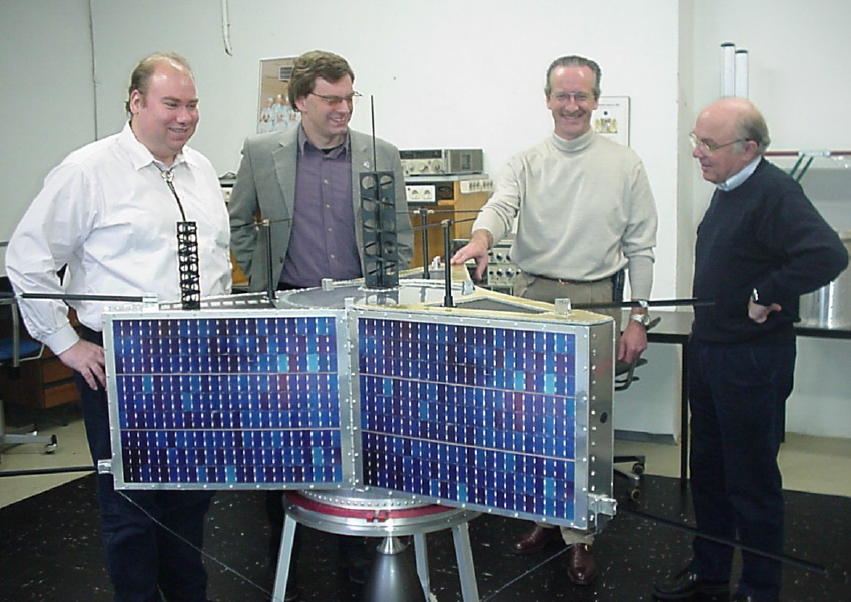 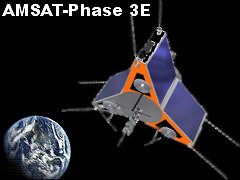 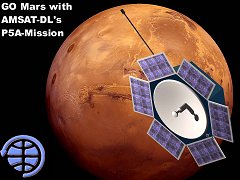 Hauptproblem ist das Finden einer geeigneten Startmöglichkeit für diese größeren HEO Satelliten.
http://www.amsat-dl.de
Wie geht es in DL weiter ?
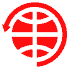 Im Jahre 2016 will Qatar einen neuen geostationären Satelliten starten, derauf 26° Ost positioniert werden soll undauch eine Amateurfunknutzlast beinhaltenwird. 
„Es'HailSat-2“ wird einen 250 kHz breiten Lineartransponder für konventionellen Analogbetrieb sowie einen 8 MHz breiten Transponder für experimentelle digitale Modulationsarten und DVB-ATV an Bord haben.
	Die technische Expertise werden deutscheFunkamateure der AMSAT-DL zur Verfügung stellen.
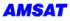 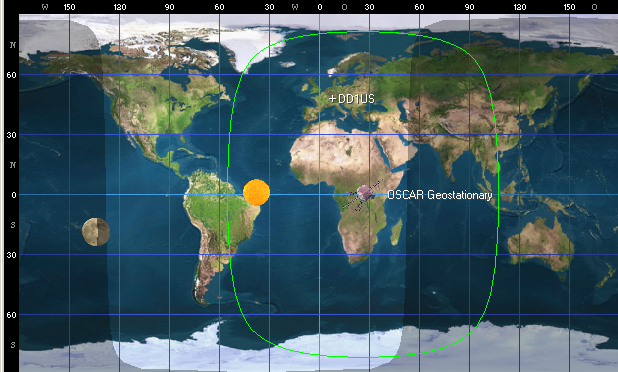 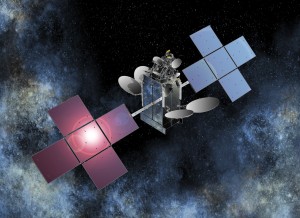 http://www.amsat-dl.de
Hier noch einige Links :
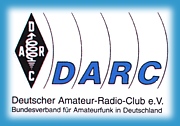 DARC   ( Deutscher Amateur Radio Club )
http://www.darc.de
http://www.darc.de/distrikte/A/05

AATiS   ( Arbeitskreis Amateurfunk und Technik in der Schule )
http://www.aatis.de(Viele Experimente in Physik und Funk)

AMSAT ( Radio Amateur Satellite Corporation )
http://www.amsat-dl.org(Hier erfährt man alles über unsere Satellitenprojekte)
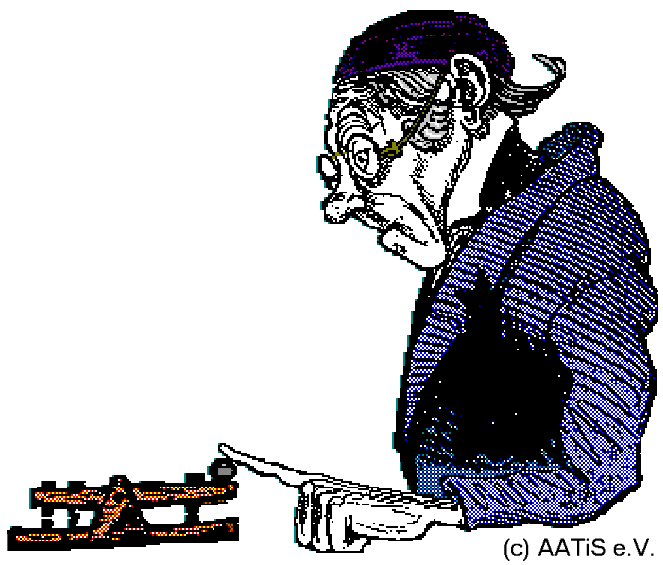 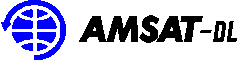 Diese Präsentation ist mit freundlicher Unterstützung von Udo DJ5UO entstanden.